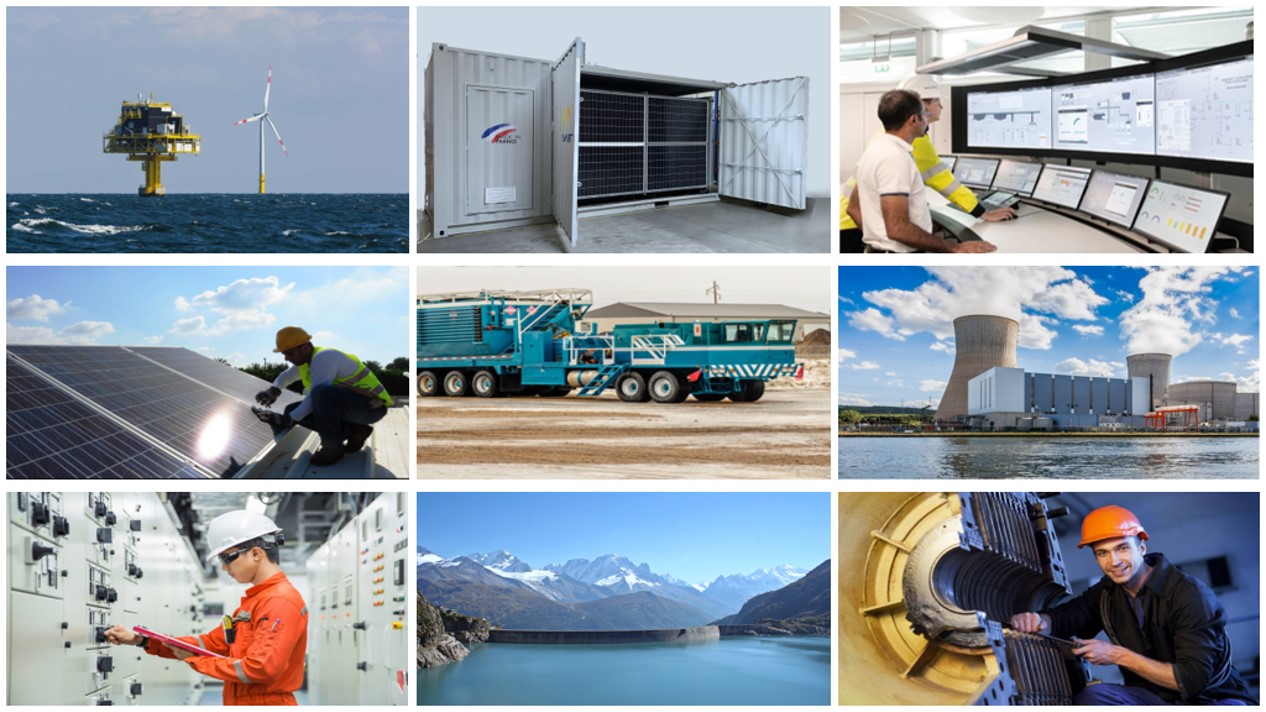 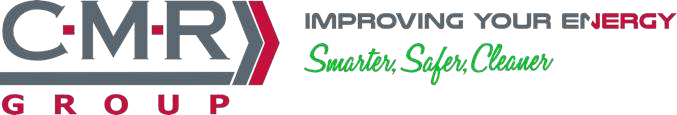 May 2022
1
1
A French  company  invested in the  energy  transition
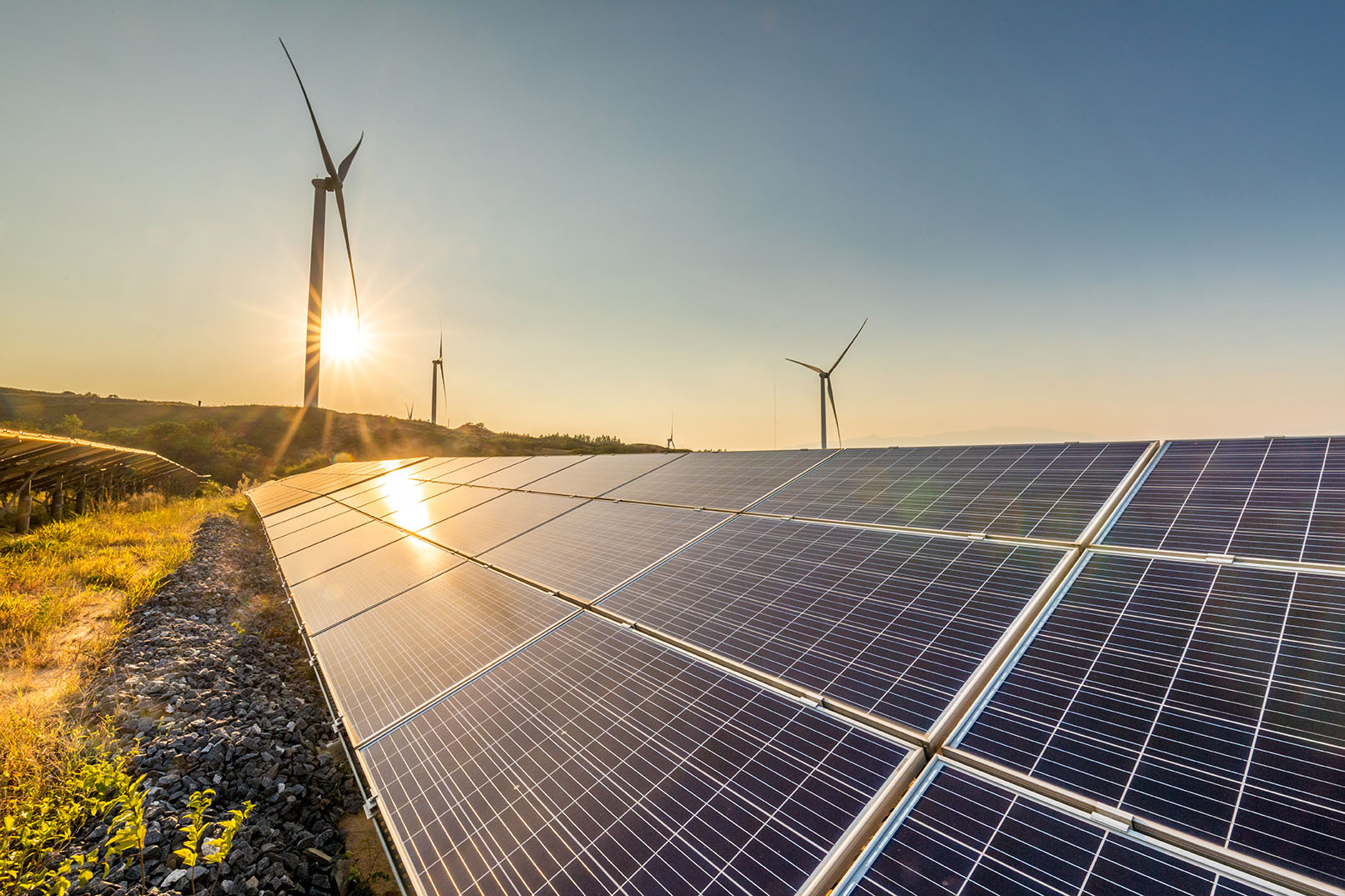 CMR GROUP HAS BEEN  INNOVATING IN THE ENERGY  SECTOR FOR 60 YEARS
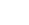 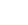 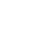 2
Our clients, the largest engine manufacturers and energy players, in France and abroad
CMR Group, an energy expert for 60 years
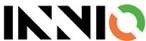 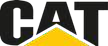 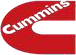 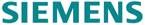 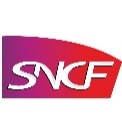 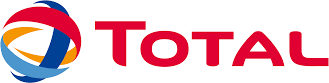 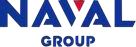 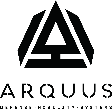 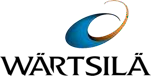 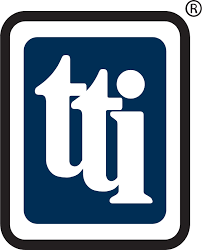 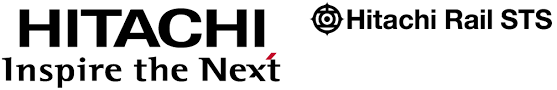 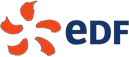 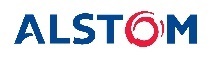 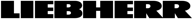 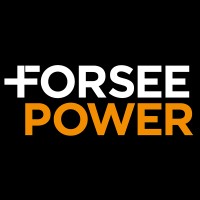 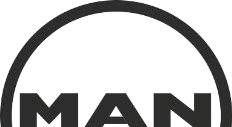 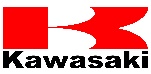 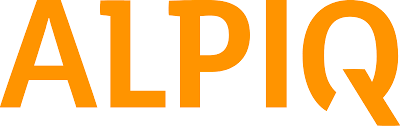 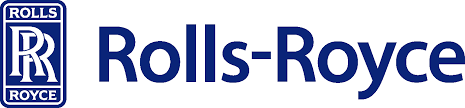 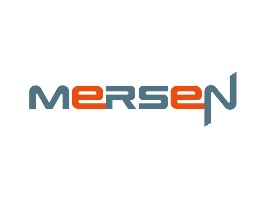 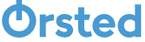 Founded in Marseille, France, in 1959, CMR Group is a recognised player in instrumentation, automation
and electrical engineering. The company is present in the fields of energy, industry and marine.
Our financial partners
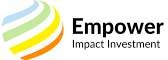 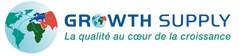 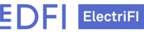 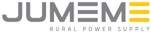 Our technical partners
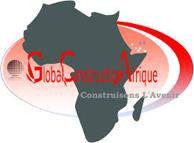 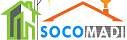 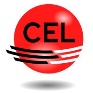 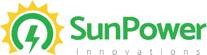 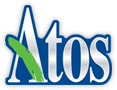 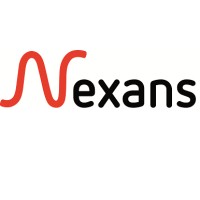 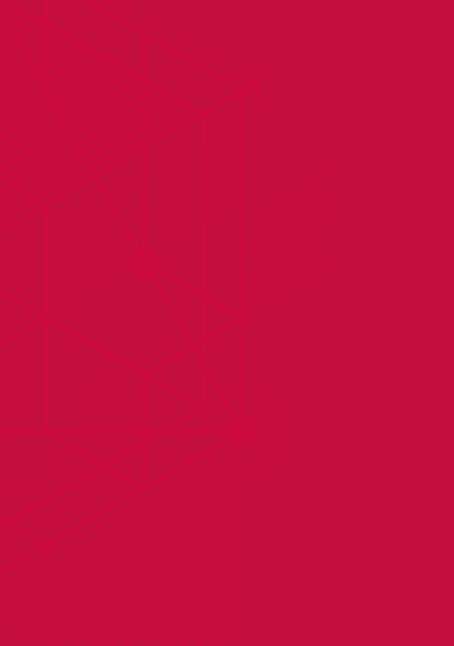 LEADERSHIP TEAM
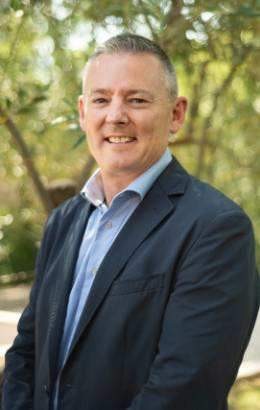 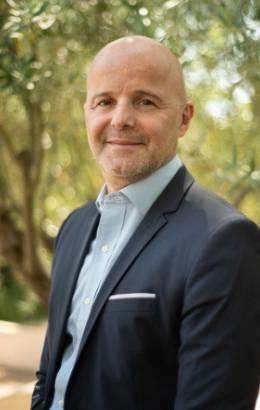 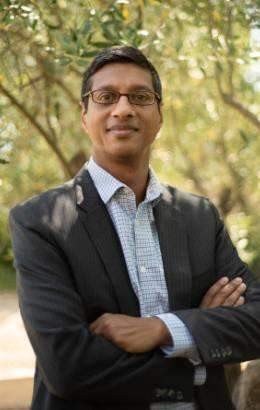 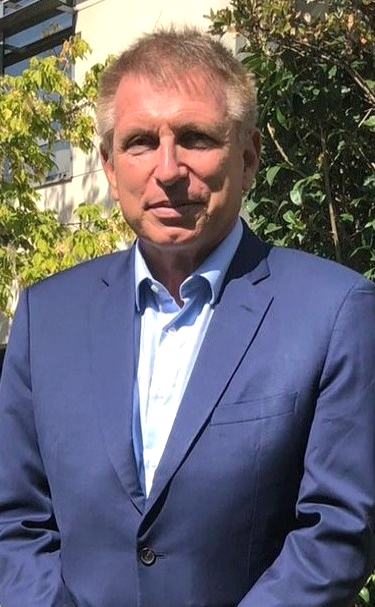 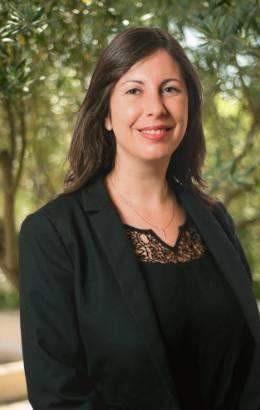 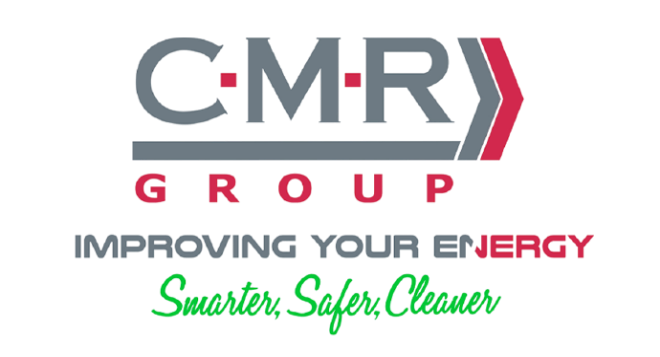 Neil Wilkinson
Wiring System
Yves Barraquand
Chief Executive Officer
Coralie Monnot
Human Resources
Davy Théophile
Hydro & Marine
Stéphan Truchot
Finance
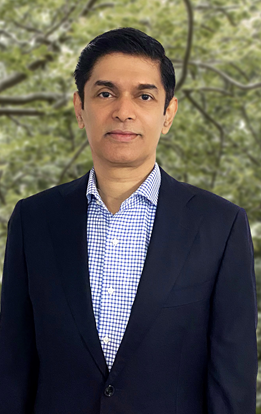 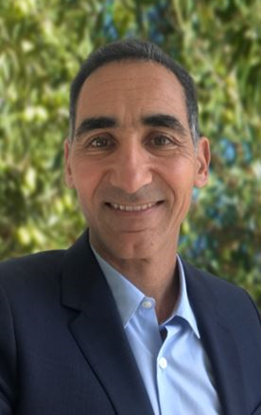 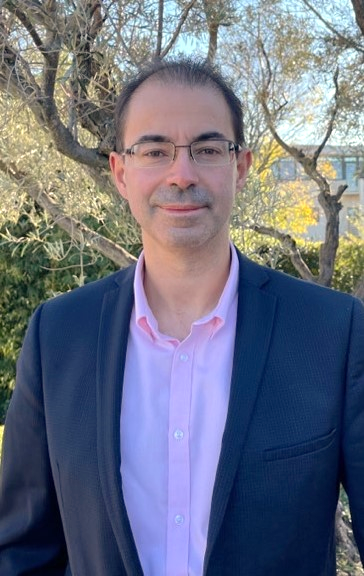 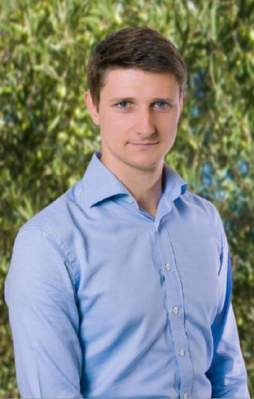 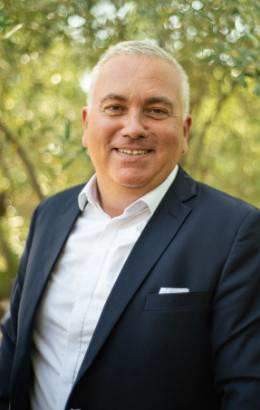 Julien Moynet
Research & Development
Yann SULTAN
Electronics & Sensors
Jean-François Michel
Supply Chain
Serge Maurey
Digital
Prasad PALIYATH
Offshore
4
An international presence
95% of its annual turnover is generated internationally.
1 000 employees in 13 subsidiaries worldwide.
Thanks to this strong local anchoring,  CMR benefits from design, production and  logistics capabilities on 4 continents.
Newcastle
Lausanne
Vourles
CMR Group is currently made up of 4 brands:
CMR Group,  headquartered in Marseilles,
Procaly, specialist in electrical wiring in high-stress environments, particularly in rail and defense
Costronic, a Swiss specialist in engineering and control-command of hydraulic power plants,
Greenelec, a Nigerian solar solutions company.
Marseille
Pittsburgh
Tunis
Busan
Suzhou
Hergla
Pune
Manille
Lagos
Singapour
5
Who are we?
CMR Group is a key player in the field of instrumentation, automation and control systems; it  offers advanced solutions to reduce emissions from Diesel and Gas engines.
CMR Group has developed a strong
know-how in the
management of solar-Diesel hybrid  systems.
The growth of the high-power engine  market is driven by the need to reduce  emissions to comply with more  stringent regulations.
With the acquisition of Costronic,  CMR Group becomes a key player in  the hydropower market.
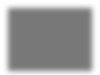 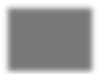 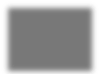 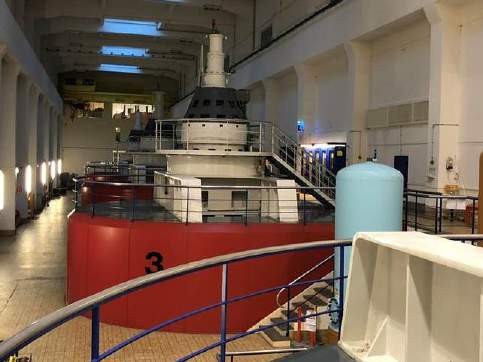 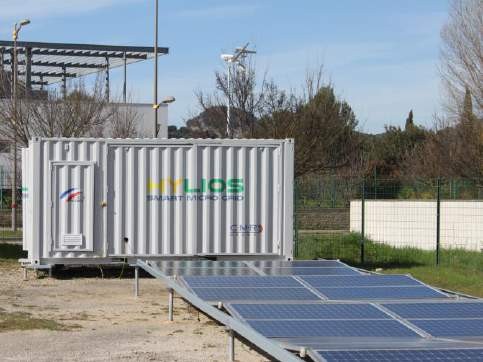 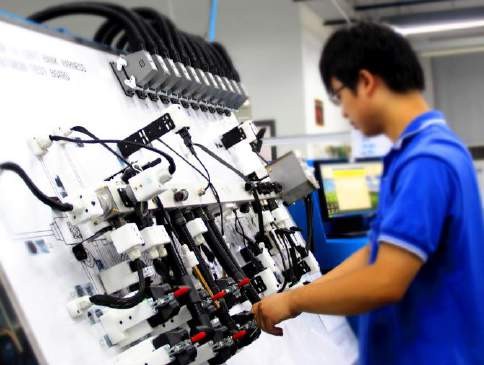 6
Our business lines
CMR develops tailor-made, turnkey solutions to address the most complex issues of its clients.
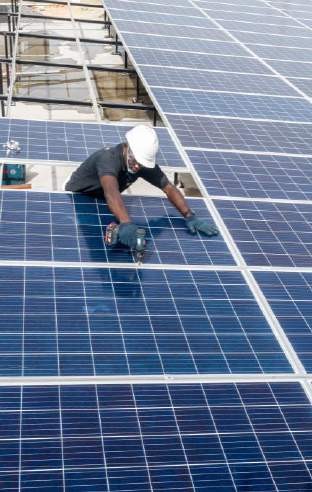 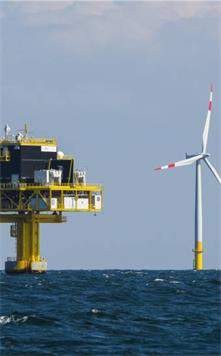 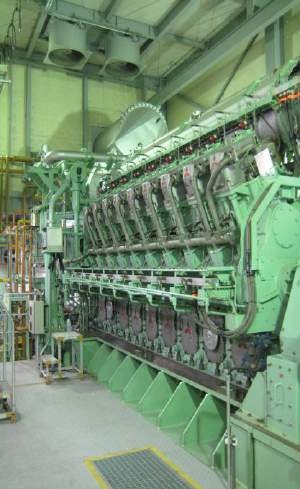 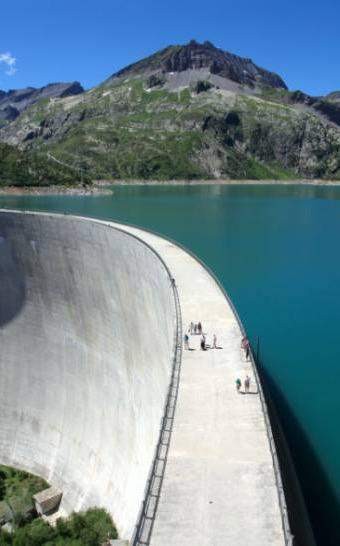 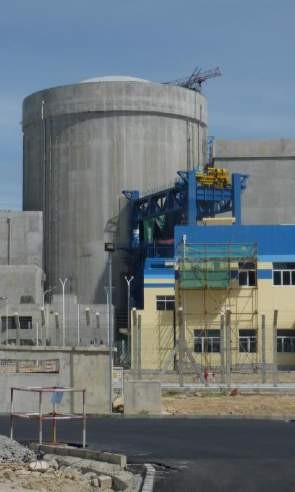 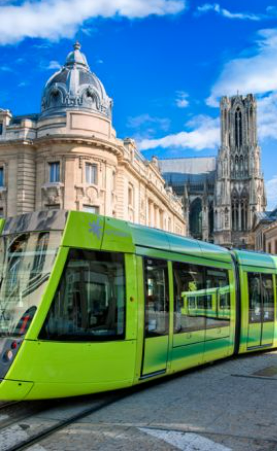 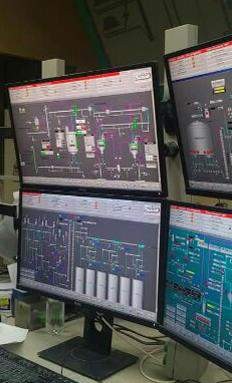 OFFSHORE
Electrical  switchboards, control  and automation  systems..
MARINE
Command and control systems to guarantee the reliability of installations.
RAIL & DEFENSE
Harnesses and connected boxes for rail and defense
ENGINES
Instrumentation and  communication for  high-power engines
NUCLEAR
Measuring and  automation  instruments for  nuclear power  plants.
SOLAR
Solar or hybrid,  micro-grid,  industrial or  connected power  plants.
HYDRO
Automation  and electrical  engineering for  hydroelectric  power plants.
7
Innovation to serve the energy transition
CMR mobilises its expertise to reduce its client’s carbon footprint, thanks to solutions such as:
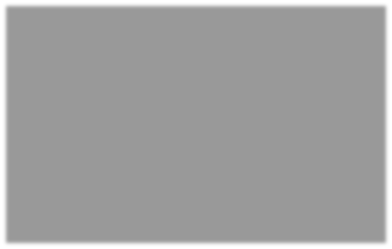 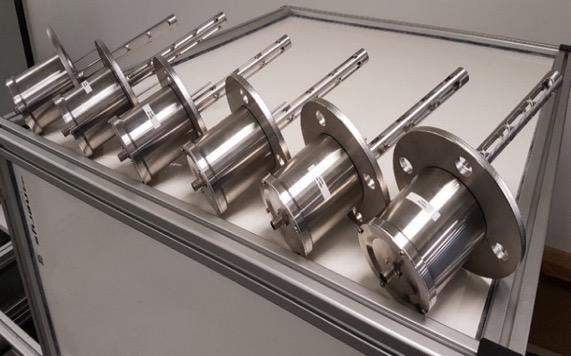 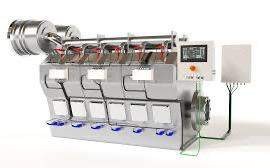 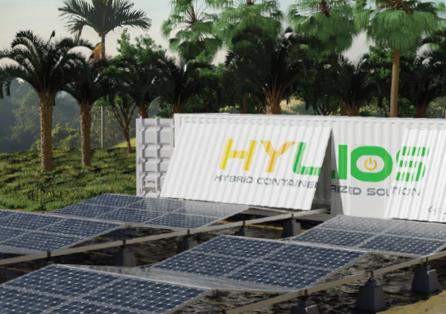 The Niris Gas  sensor
measures the quality of  natural gas fuel in real  time for better engine  performance (patented  technology).
The new generation  E-pulse engine  control system
is easily installed and  extends the service life of  engines.
The Hylios  containerised solar  mini-power plant
allows the production of solar  energy, as well as its storage  and hybridization with thermal  generation, for the power  supply of isolated areas.
8
Our Products
CMR offers a wide variety of products, ranging from electrical harnesses to sensors and Energy Management Systems  (EMS).
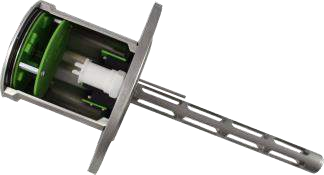 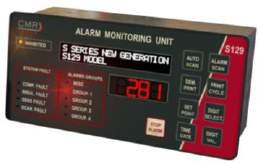 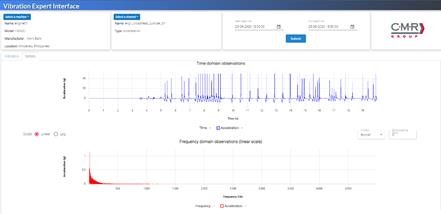 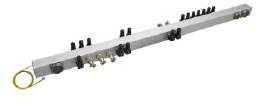 SENSORS
For industrial,  Diesel, Dual fuel  and Gas engines
MONITORING
Engine control and  monitoring system with alarm
WIRING
Rigid and flexible pre-
wired wiring solutions
VIBRATION
Vibration monitoring system
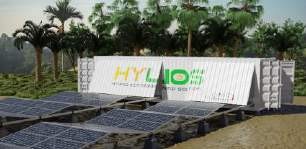 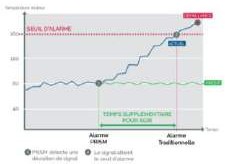 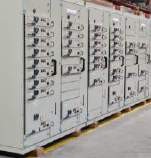 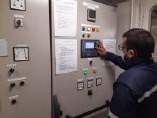 ENERGY  MANAGEMENT
Power supply management  system
- Control and Data  Acquisition (SCADA))
SOLAR MINI-  POWER PLANT
Solar panel solution and  containerised storage
ELECTRICAL
SWITCHBOARDS
LV & MV switchgear and  transformer
PREDICTIVE
MAINTENANCE
Predictive maintenance  system
9
Examples of projects carried out by CMR
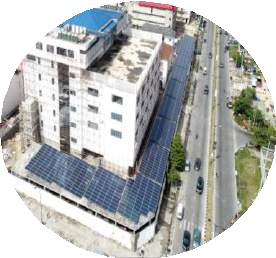 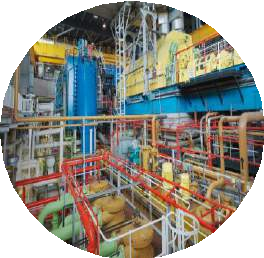 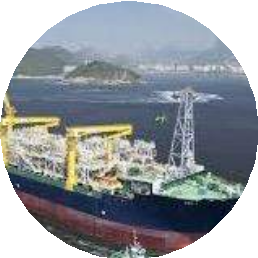 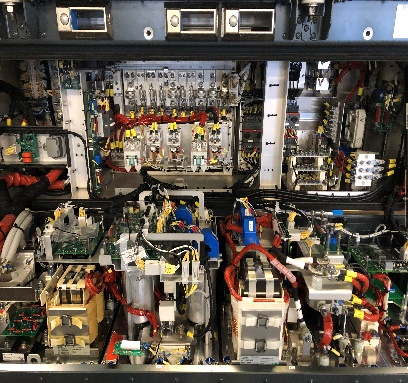 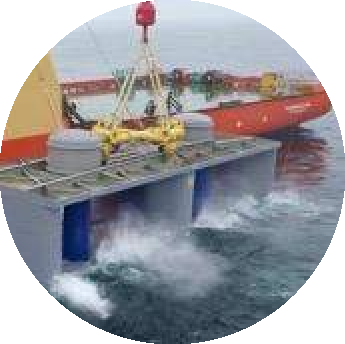 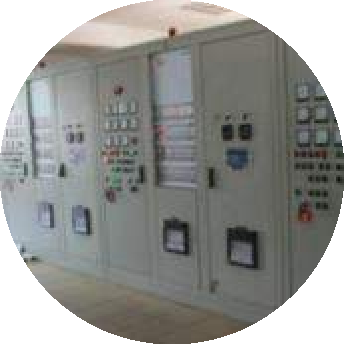 HYDRO

For the ENAG company,  design and commissioning  of water turbine control  systems.
SOLAR

PV system (700kWp)  hybridized to existing Diesel  generator (4MVA) - from the  design to the installation for  Century21
RAIL


Assembly, cabling, integration and tests on the contactor box for the Neoval metro for Siemens.
NUCLEAR

Instrumentalization and  monitoring solutions for  backup Diesel  generators.
INDUSTRIAL

For the AIS Group,  design and  commissioning of Diesel  engine  instrumentalization and  control systems.
OFFSHORE

Construction and  installation of low  voltage switchboards for  a floating production,  storage and unloading  platform
Cherbourg, France
French nuclear power plants
Frankfurt, Germany
Lagos, 
Nigeria
Kaloum, Guinea
Brazil
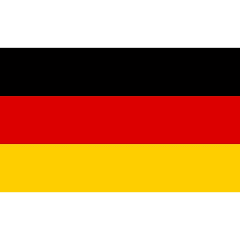 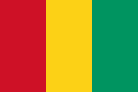 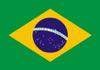 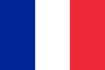 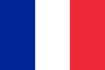 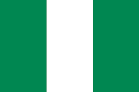 10
Our Services
Teams are at the disposal of our clients from project engineering to after-sales service, all over the world.
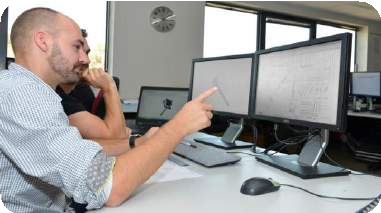 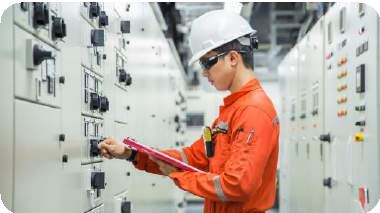 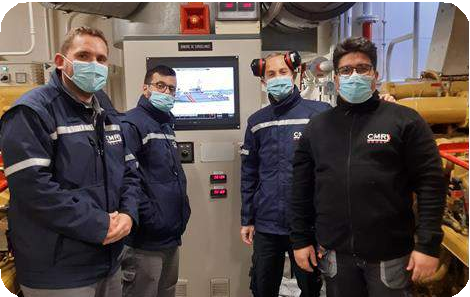 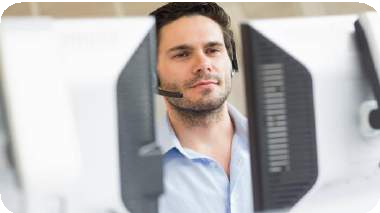 Engineering
Custom 3D design &  capacity studies with  the ability of  deploying design  teams on site at the  client's premises
Commissioning
Installation and  testing of systems  designed by CMR  with the involvement  of certification bodies
Maintenance
Intervention of our  on-site teams and  equipment retrofitting  operations all over  the world
After-sales service
Telephone support  within 24 hours and  shipment of spares  parts (more than  2,000 spare parts  are supplied per  year)
11
Wiring System
Our engineering capacities
Wiring System Engineering
Specialist in design and manufacture of wiring harness for harsh environments Typical applications Marine, Mining, Oil and Gas, Power Generation
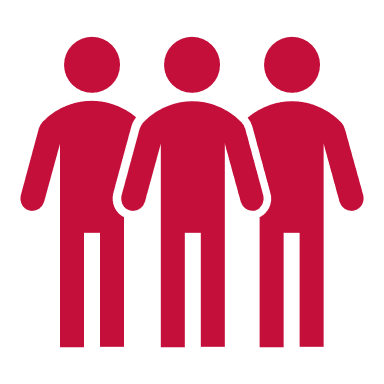 54 engineers  
Project, Design, Manufacturing
Newcastle
Vourles
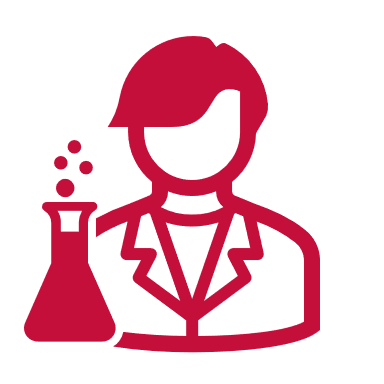 Marseille
Pittsburgh
Tunis
Busan
60+ years of experience
Suzhou
Hergla
Pune
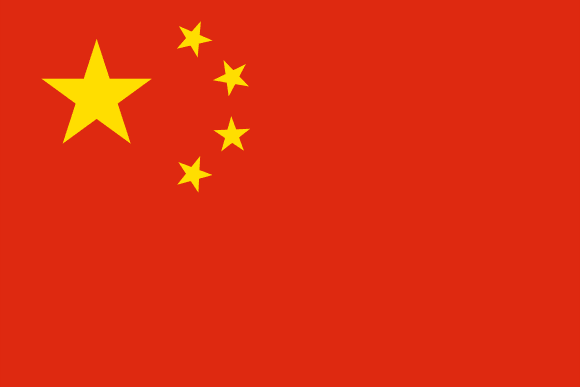 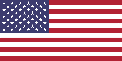 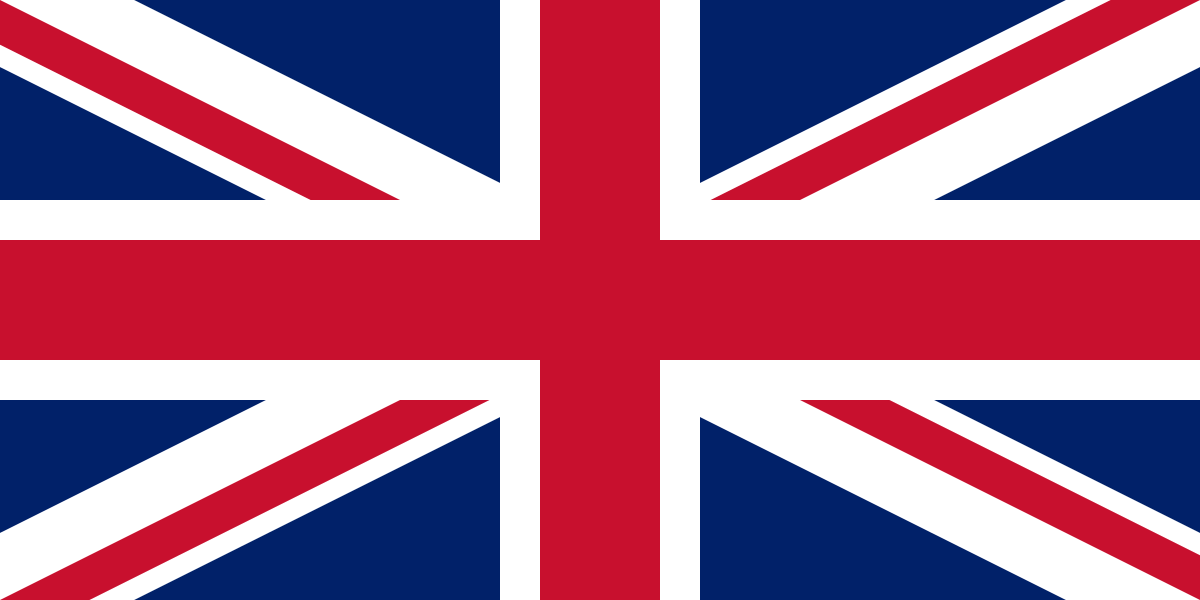 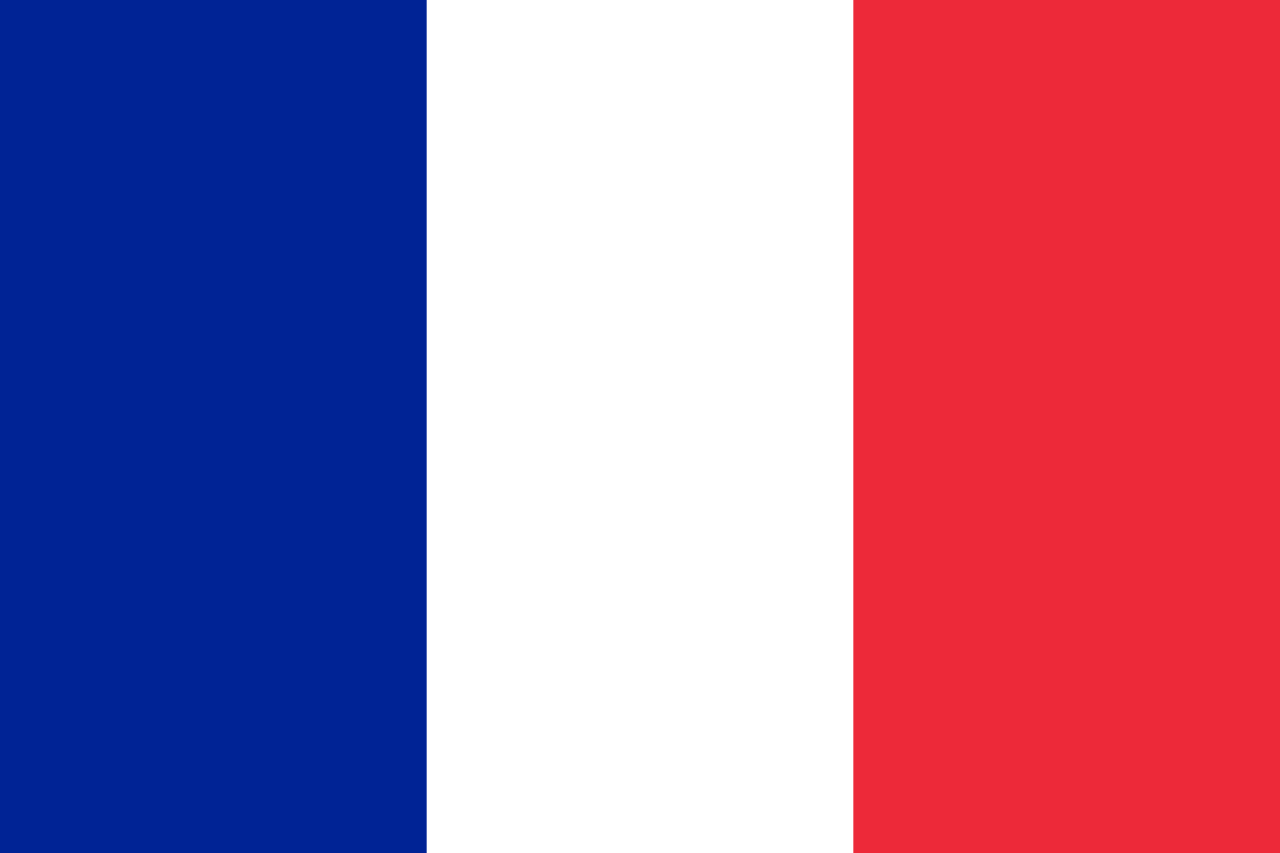 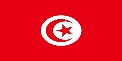 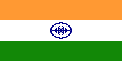 Engineering project stage-gate process driving efficiency
Fields of expertise
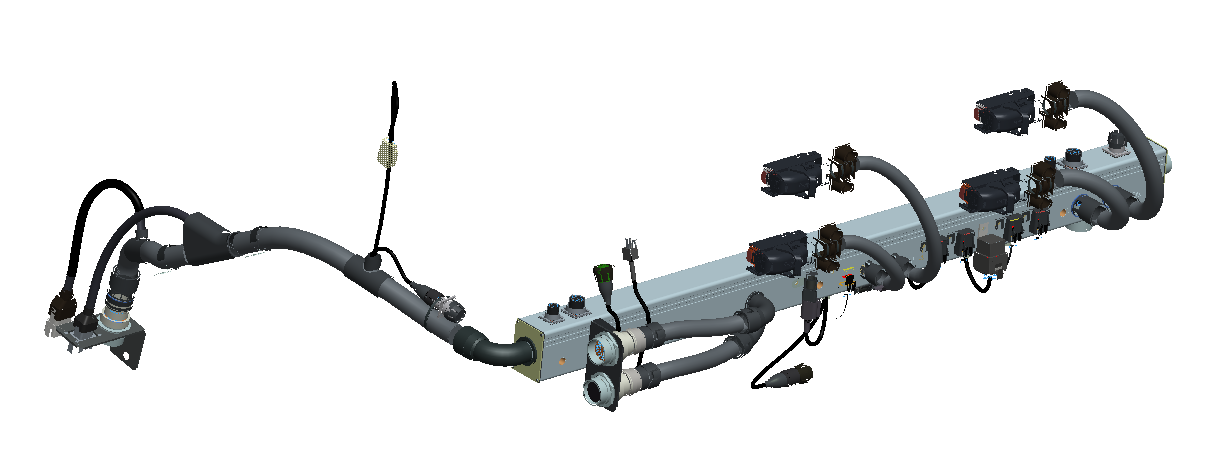 Harness Design  Global team with significant knowledge and experience in Engine applications and 3D tools
Project Engineering Seamless Integration with customers and dedicated project teams
Manufacturing Engineering 
Process and product development
IPC 620 C certified engineers and production staff 
APQP Advanced product quality planning
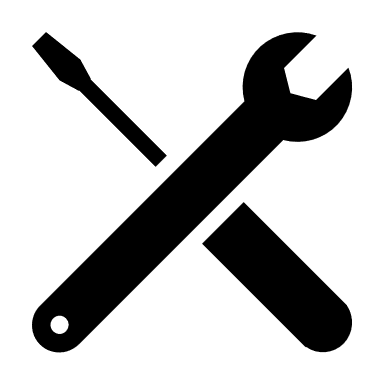 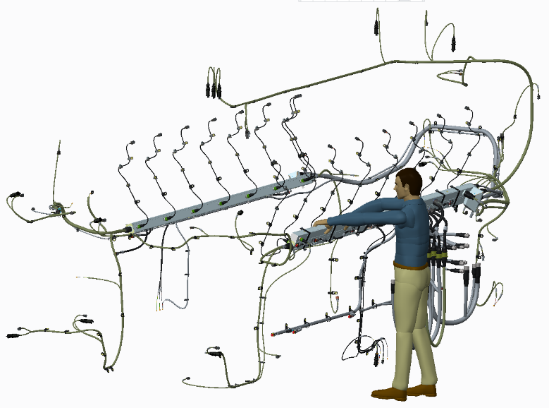 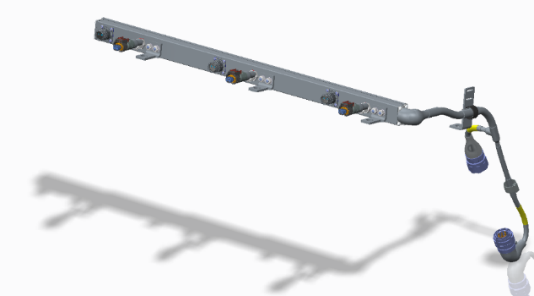 Harness capabilities
Plug and play solutions
Braided
Conduit 
Rigid 
Heatshrink 

Bespoke mounting solutions 

Vast experienced with complex circuit design, splicing, shielding, and CAN networks.
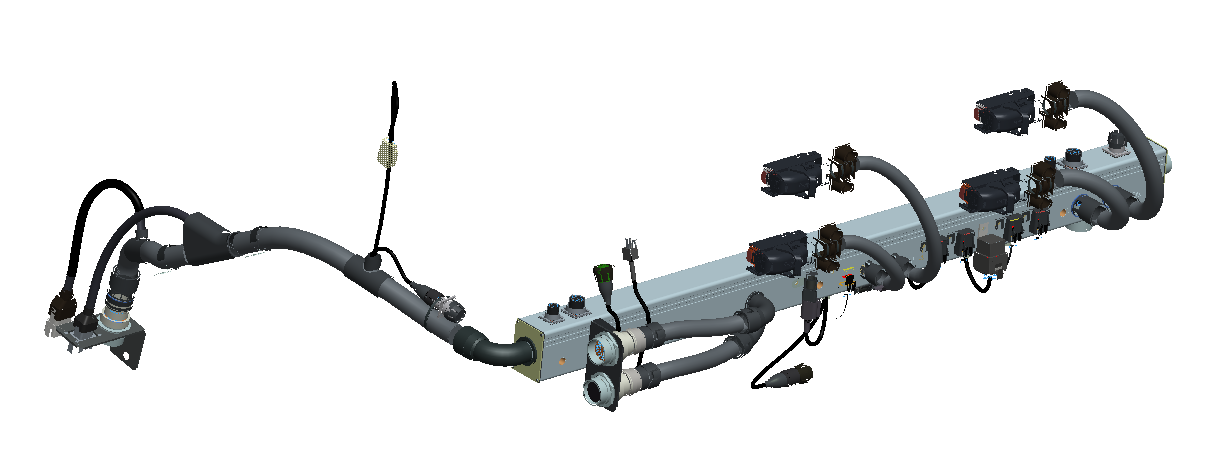 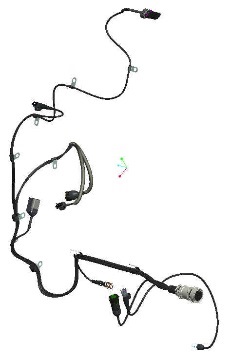 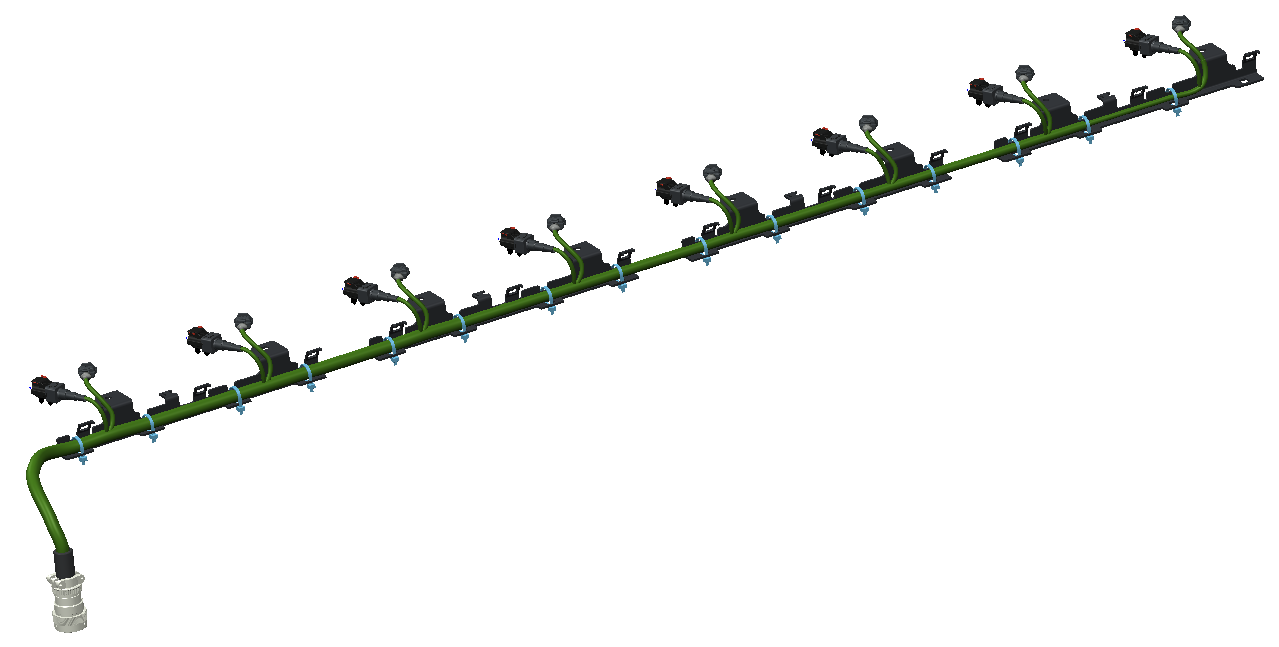 CMR Rigid-pipe wiring system
‘Pipe Harness’ foam filled for harsh environments
CMR 3D Model design  
Prototype development and validation including on site fit check
Project management from RFQ to approval and production ramp up
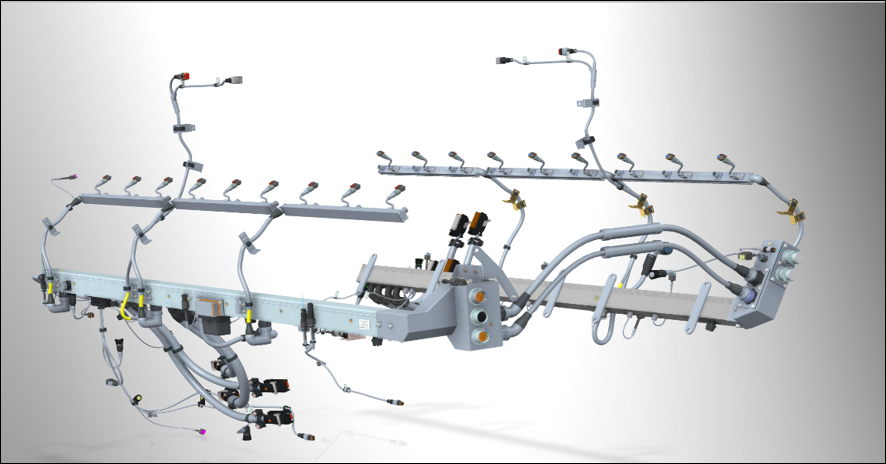 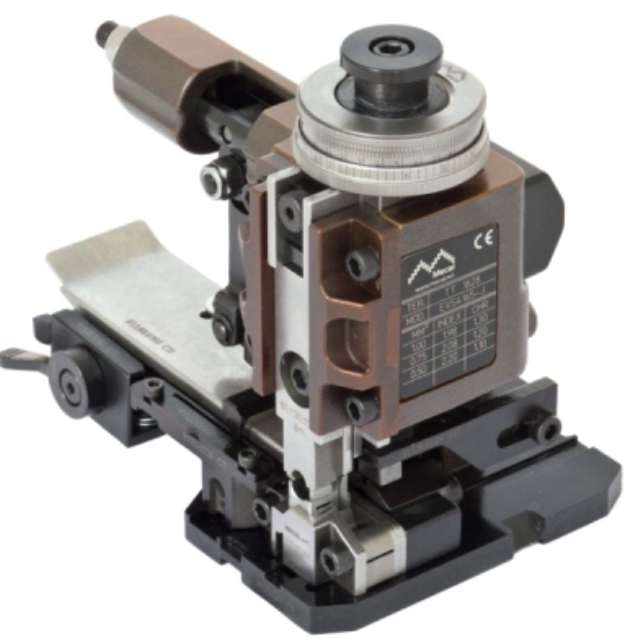 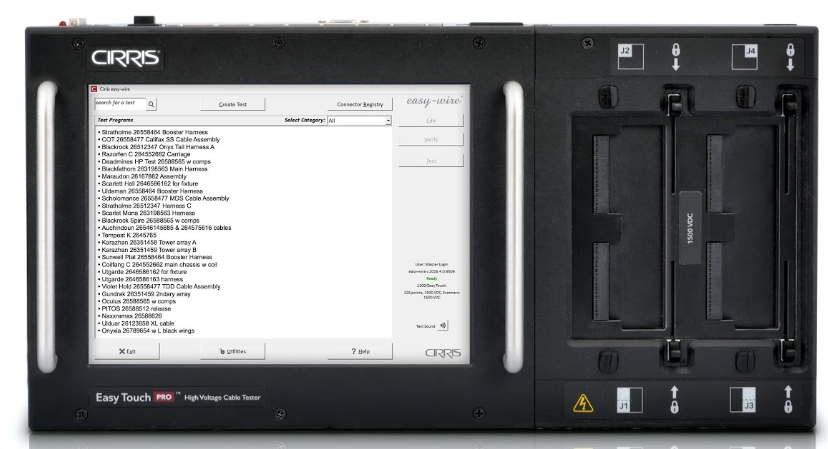 CMR Harness Assembly
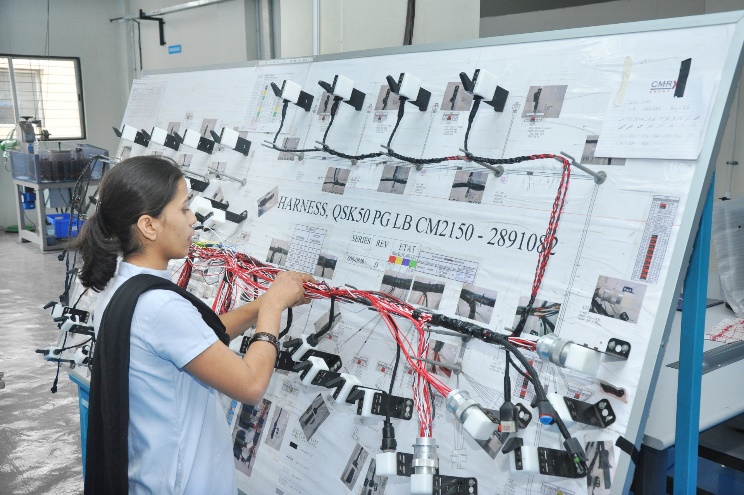 Automated crimping and wire prep
USW (Ultra Sonic Weld) splicing 
Bespoke assembly and test boards
Continuity and Hi Pot testing
Full SPC (Statistical Process Control)
APQP (Advanced Product Quality Planning)
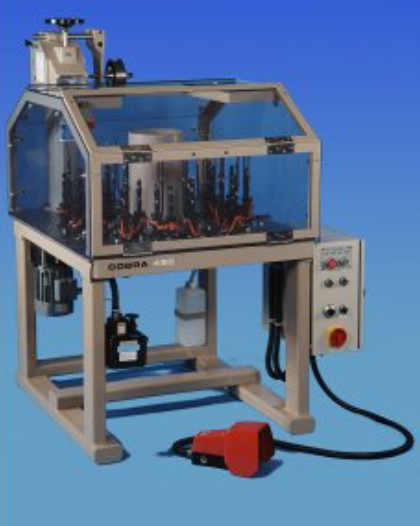 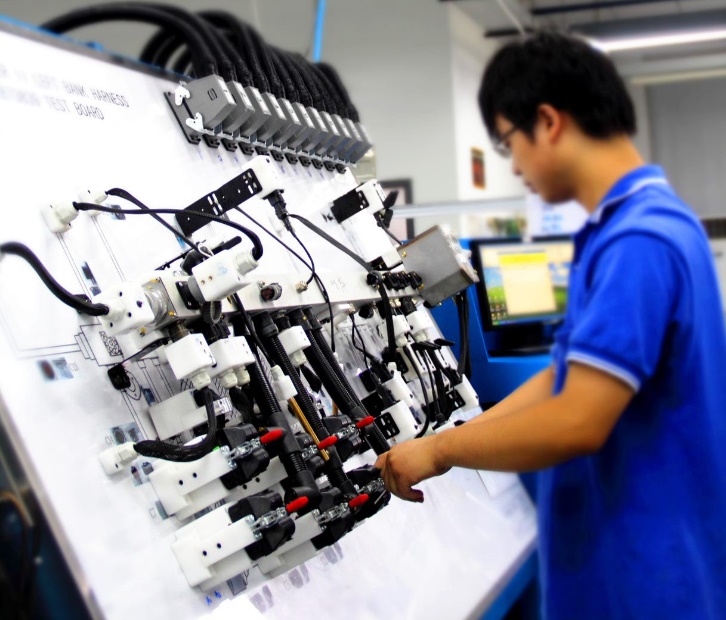 Harnesses & Cabling
More than 50,000 electrical harnesses are assembled each year in all our subsidiaries.
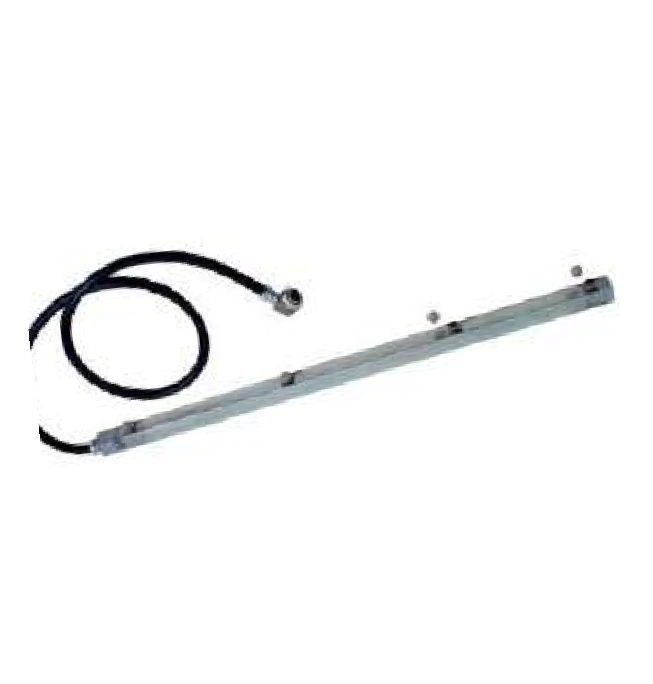 CP
CTC
Connection pipes (Rigid Systems) (CP, CT, CPT, CTC)
Wiring Harnesses
Plastic Pipe Harnesses
Braided Harnesses
Combined and/or onboard Wiring Systems (Pipes & Harnesses)
Micro wrapping
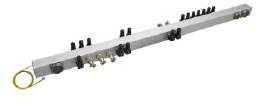 Micro wrapping
On-board wiring
Plastic Pipe  Harnesses
Braided Harnesses
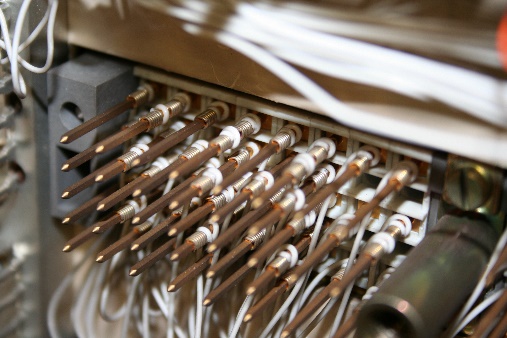 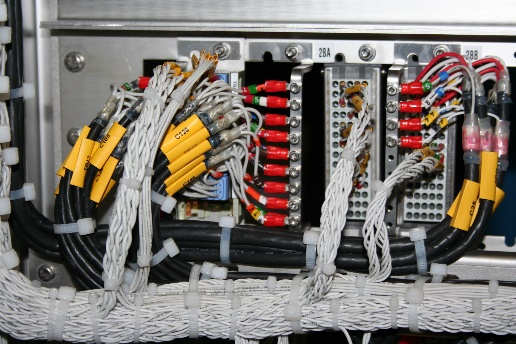 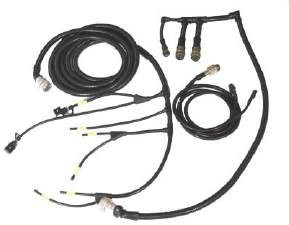 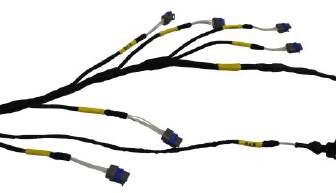 19
Our training center
Go further by supporting all those wishing to train in the requirements of our profession and to share our passion with you
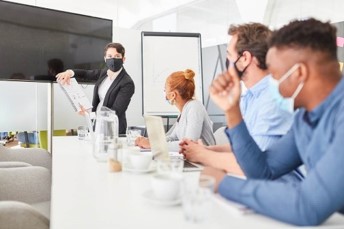 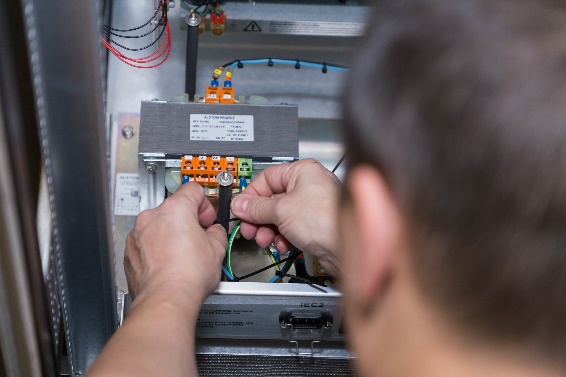 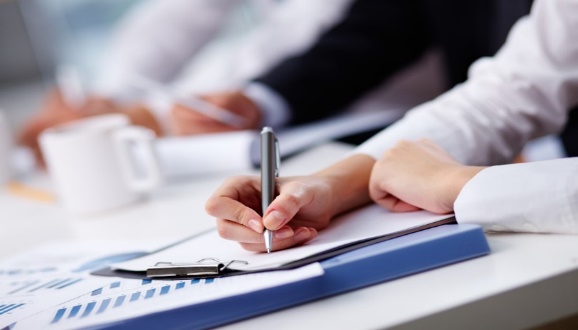 Terms
Inter & Intra
face-to-face

3 to 8 people

Location: Vourles (69) - elsewhere on request
Avalaible trainings

IPC/WHMA-620 (CIS)

 IPC-A-610 (CIS)
2 formulas
Test Challenge (Certification only over 8 hours)

Intensive (Training + certification over 3 days)
20
Our Production Capacity
CMR is organised around a “Glocal” model; the majority of our sites provides local manufacturing support. This is an advantage for
our international clients: design, engineering and manufacturing capabilities are spread across four continents.
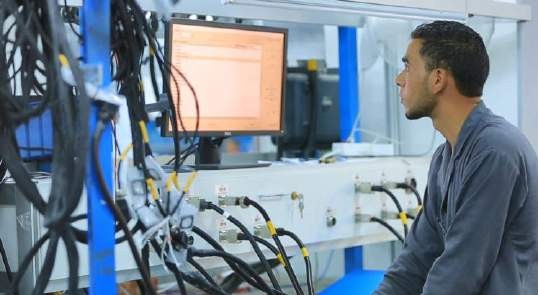 Therefore, products or solutions developed in any region of the  world can then be prototyped and manufactured locally in one of  our sites to meet the needs of our clients in terms of costs and  delivery.

This diversity also allows us to adapt to large production volumes,  even with short lead times.
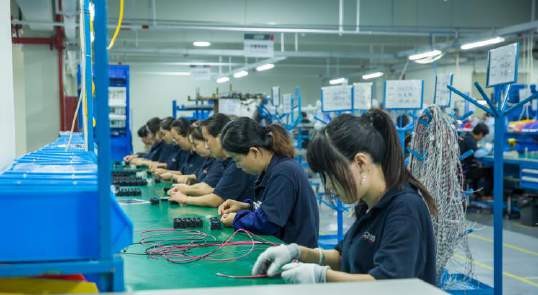 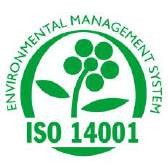 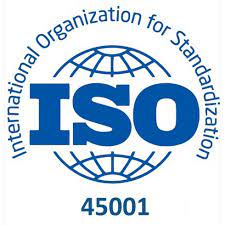 21
3 production sites
More than 700 employees dedicated to production in Tunisia, China and India.
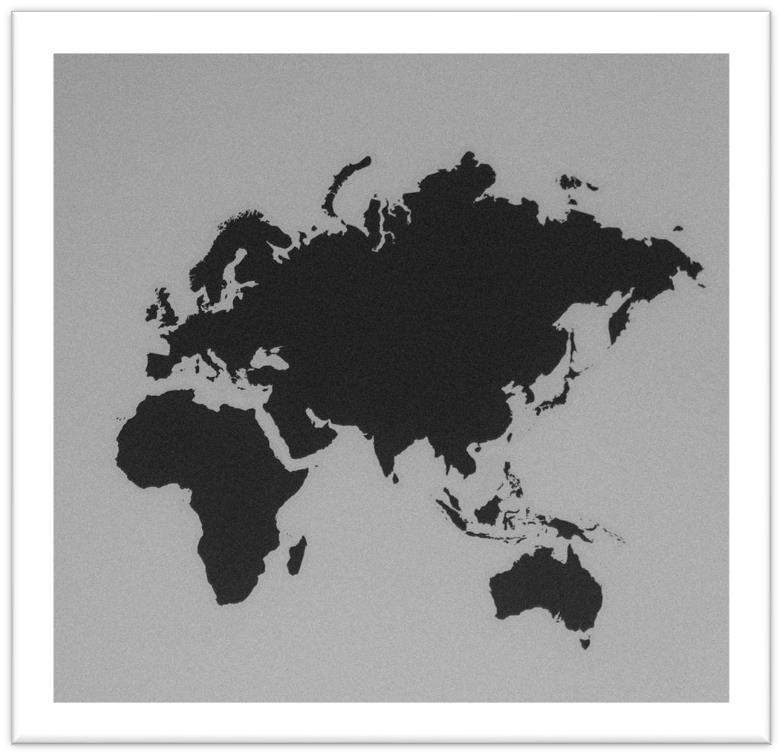 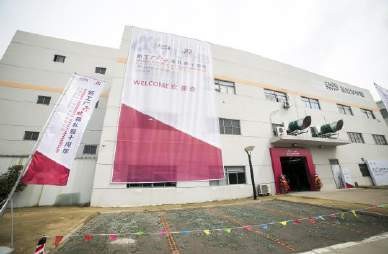 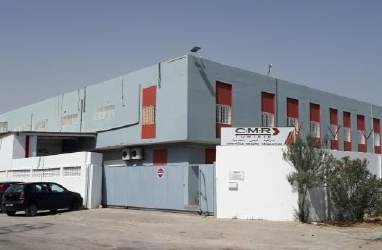 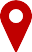 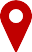 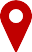 CMR Chine, Suzhou
144 employees including 88 skilled  workers
30 machines on a 3,600m2
production area
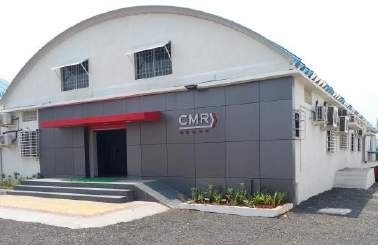 CMR Tunisia, Tunis & Hergla
570 employees including 417 skilled  workers
78 machines on a 2,450m2  production area in Tunis and 100 employees including 82 skilled  workers, 20 machines on a 2,400m2  production area in Hergla
CMR Inde, Pune
20 employees including 10 skilled  workers
17 machines on a 1,700m2  production area
22
Our Supply Chain
CMR places agility at the heart of its supply chain to better serve customers and control its costs.
Global purchasing strategy with suppliers as
close as possible to factories
Supply Chain organized around production  centres with direct deliveries to clients to  reduce delivery times and our carbon  footprint
Common ERP with harmonized processes for  all subsidiaries, allowing optimal  management of our stocks and orders
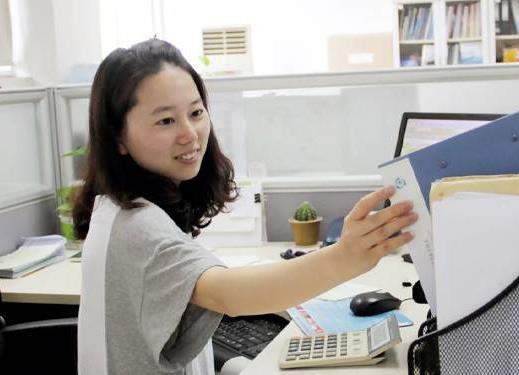 23
Electronics & Sensors
R&D capacities
Our products
More than 60,000 sensors are produced each year in all our subsidiaries.
MD43
MBT35
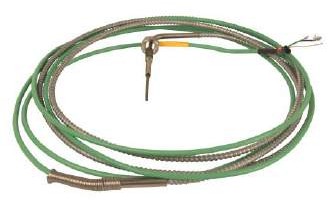 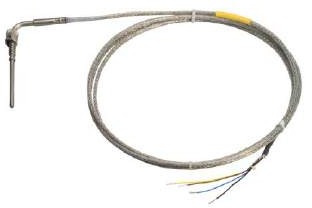 Engine sensors
Exhaust temperature sensors (MD1, 2, 43)
Low temperature sensors (MBT19, MBT35)
Bearing temperature sensors (MP12, 39, 46)
Knock sensors (CVB)
Nuclear sensors
LNG sensors
Sensors for the French Navy
Special sensors: Niris Natural Gas
CVB
MP39
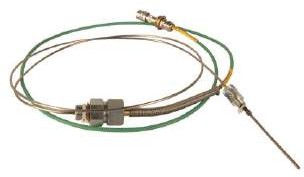 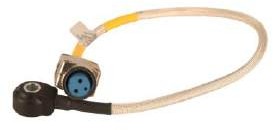 25
Our products
Analog & digital displays
TC3
LDU
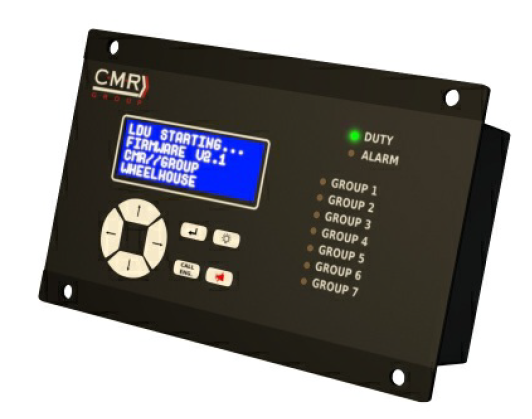 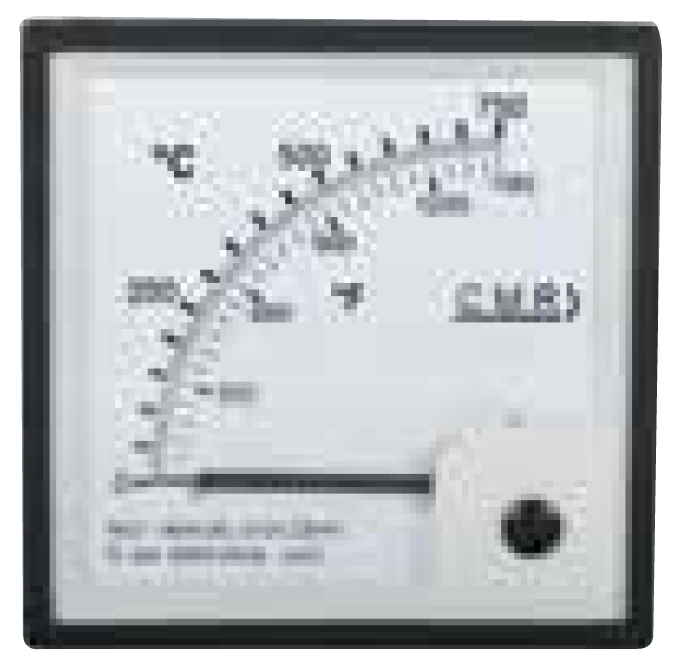 Since 1975
Since 2008
Thermocouple analog display
Local display unit for ship cabins
Our products
Monitoring & Supervision
S12x series
Clarine
S127
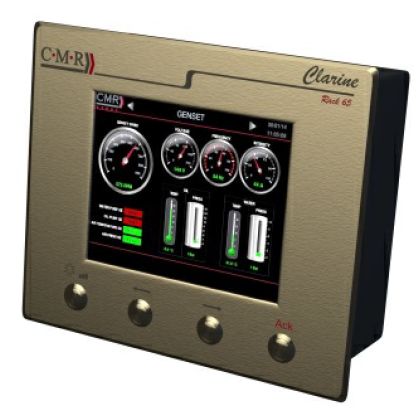 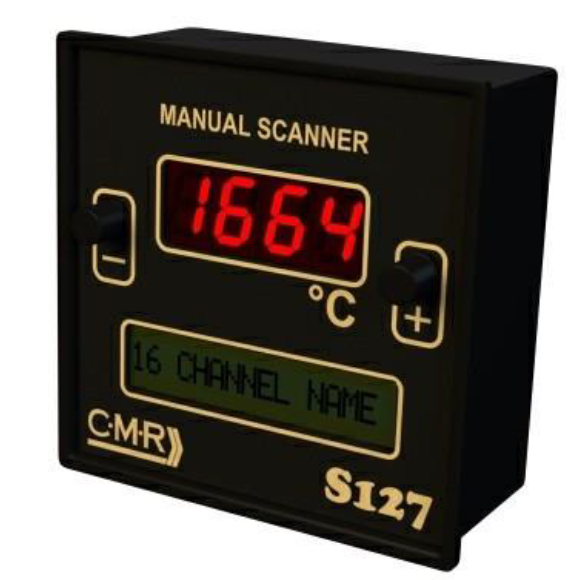 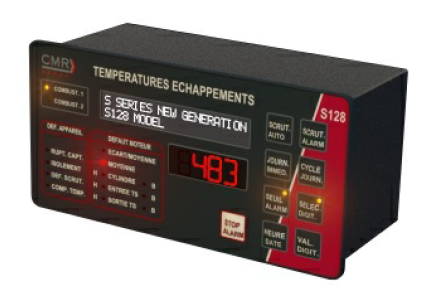 Since 1985
Since 1986
Since 1999
Local display unit with advanced features
Local unit for thermocouple channel monitoring
SCADA system
Our products
Signal conversion
ConnectCAN
MBT19mA
ConvertorBox
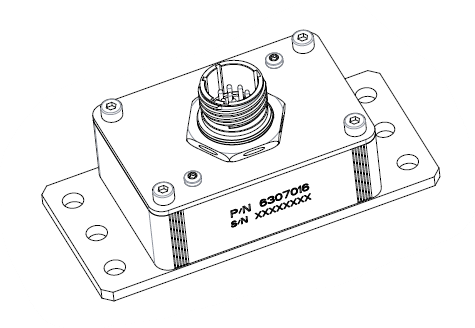 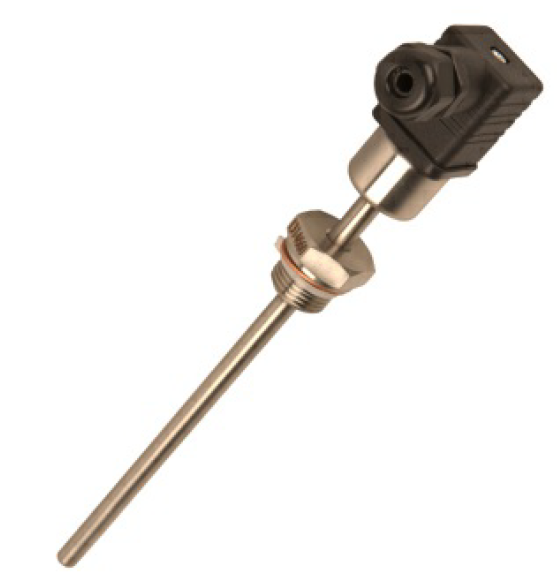 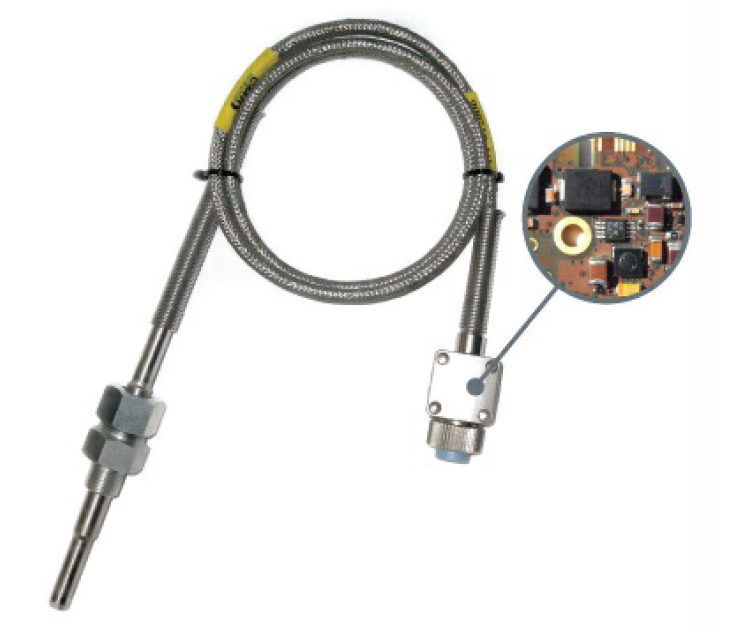 Since 1996
Since 2012
Since 1999
Fluid and gas temperature sensor with current output
Digital temperature sensor
Bespoke converter for thermocouple sensors
Our products
Power management
Power Distribution Module
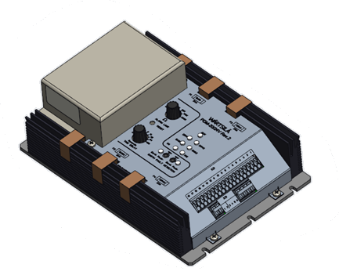 Since 2006
Bespoke power distribution manager for engine start
Our products
Gas quality sensor
NIRIS
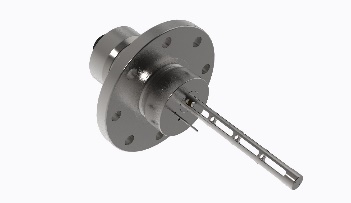 Since 2022
Infrared spectrometer for natural gas quality measurement
R&D in France
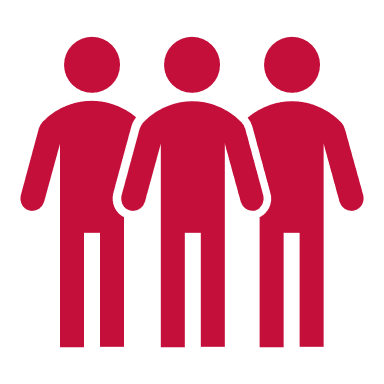 7 engineers
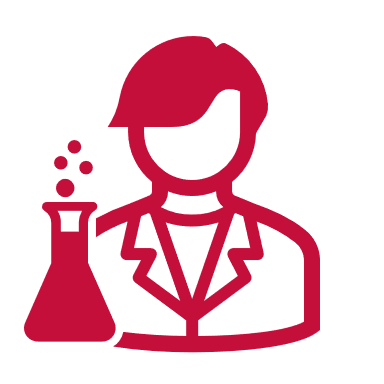 30+ years of experience
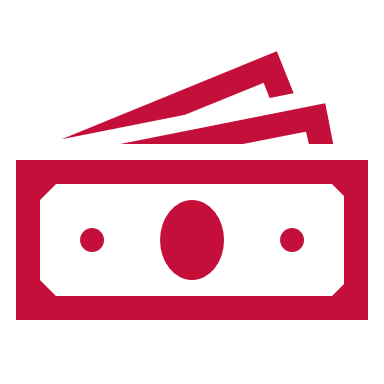 Budget 1M€ yearly
Fields of expertise
Electronics
PCB design
Software

Embedded
Desktop
Web
Opto-mechanics

Optical sensor design
Spectroscopy
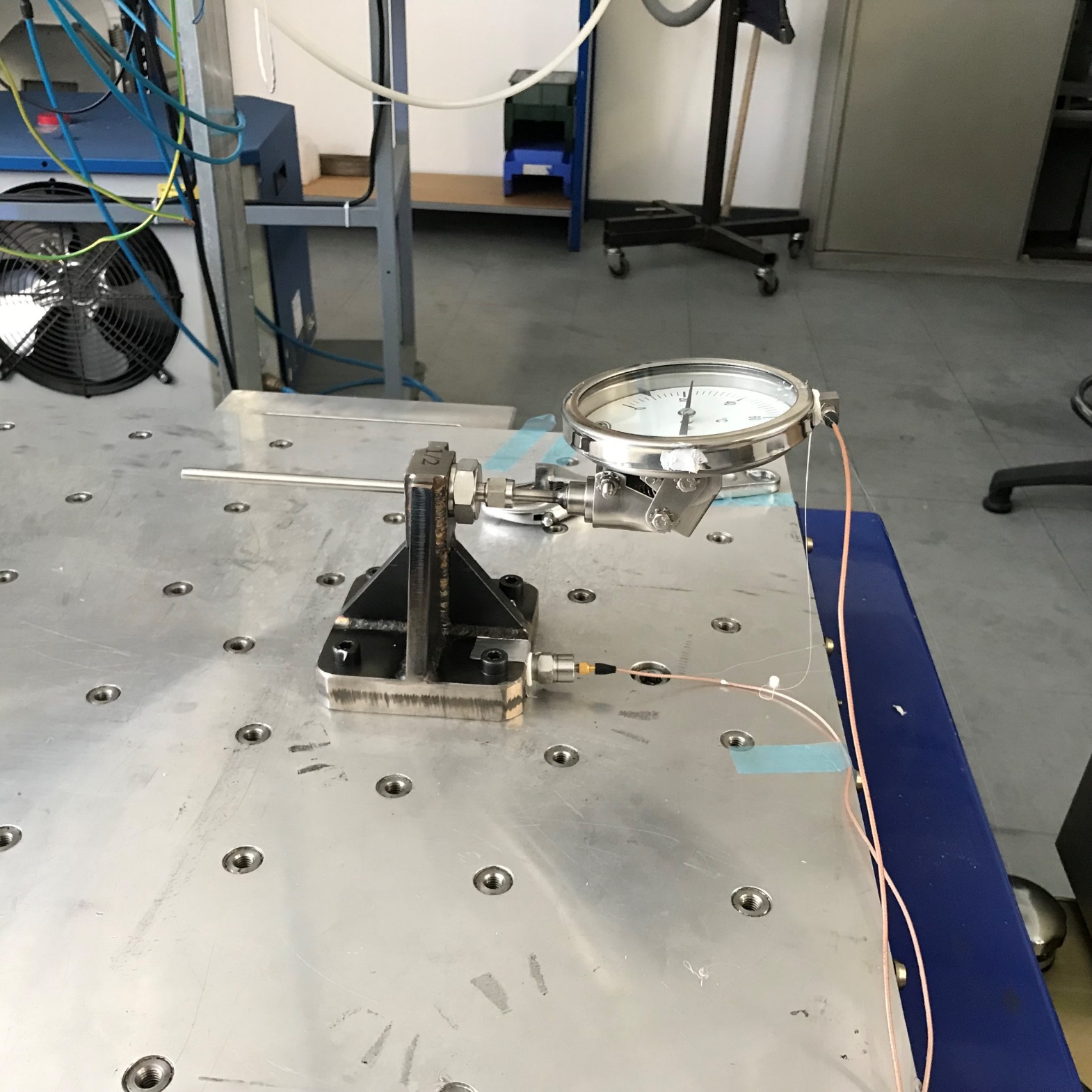 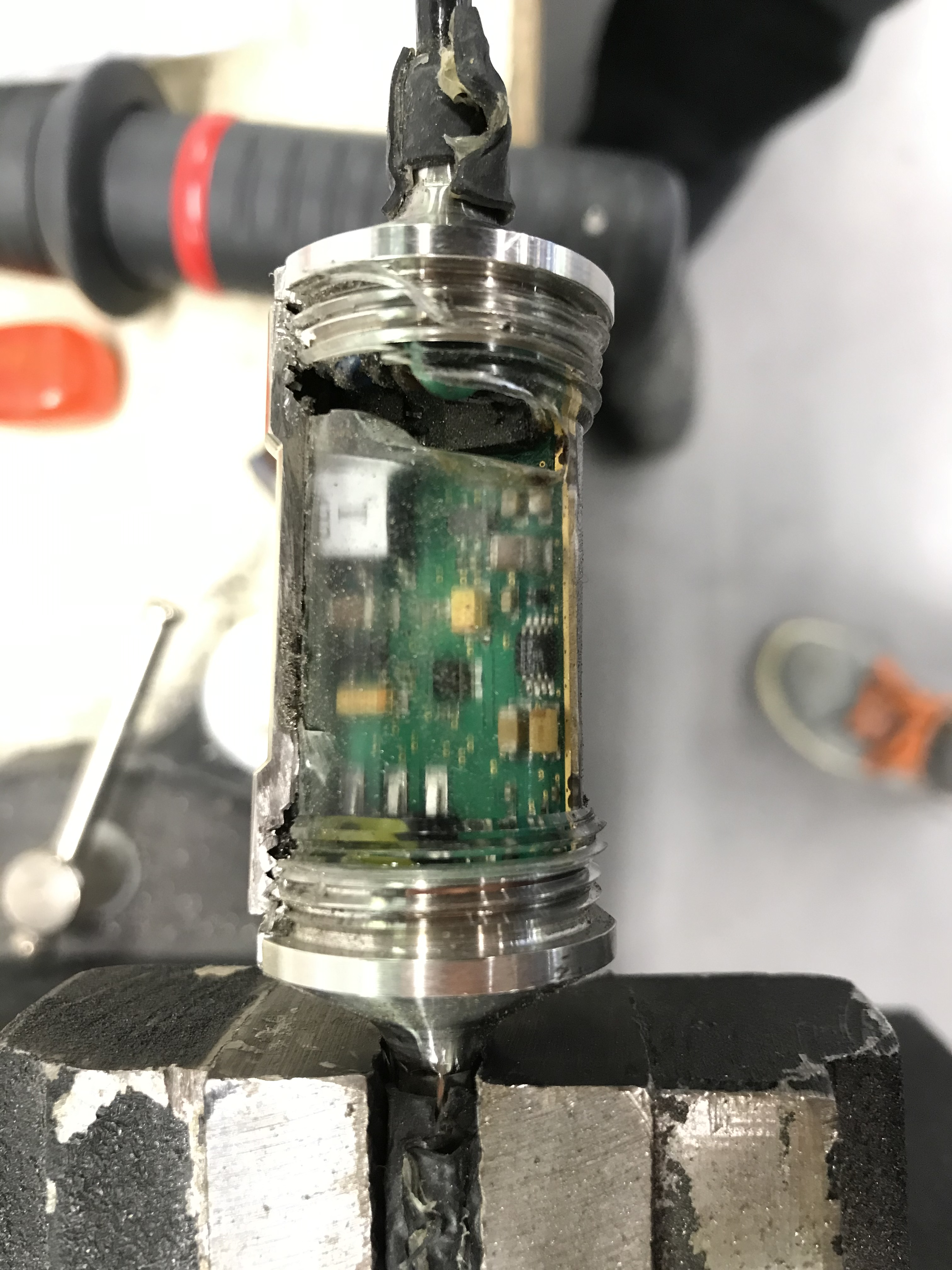 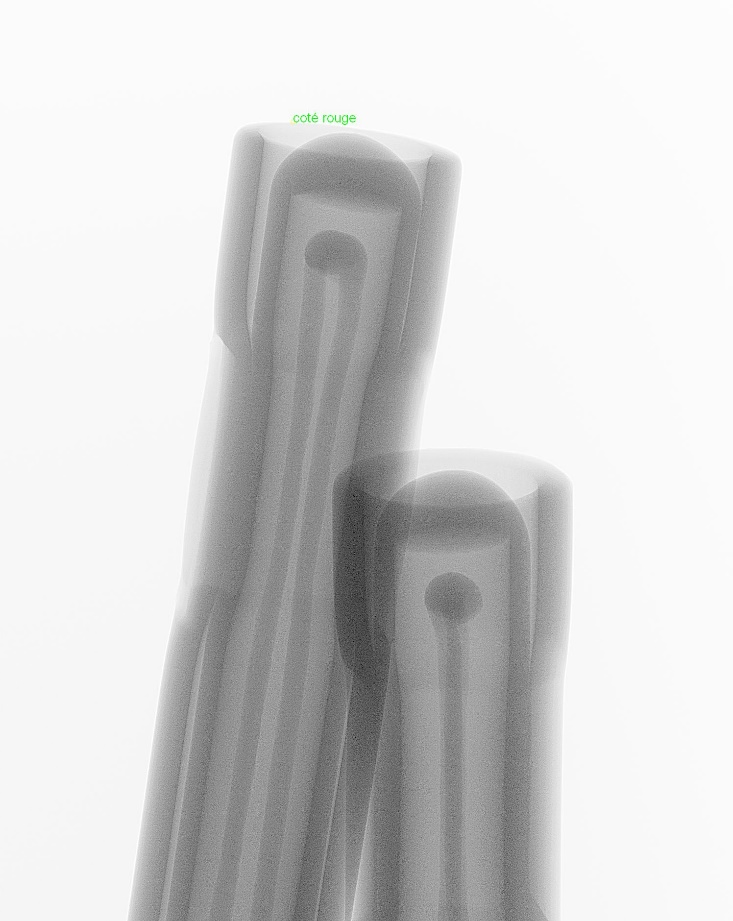 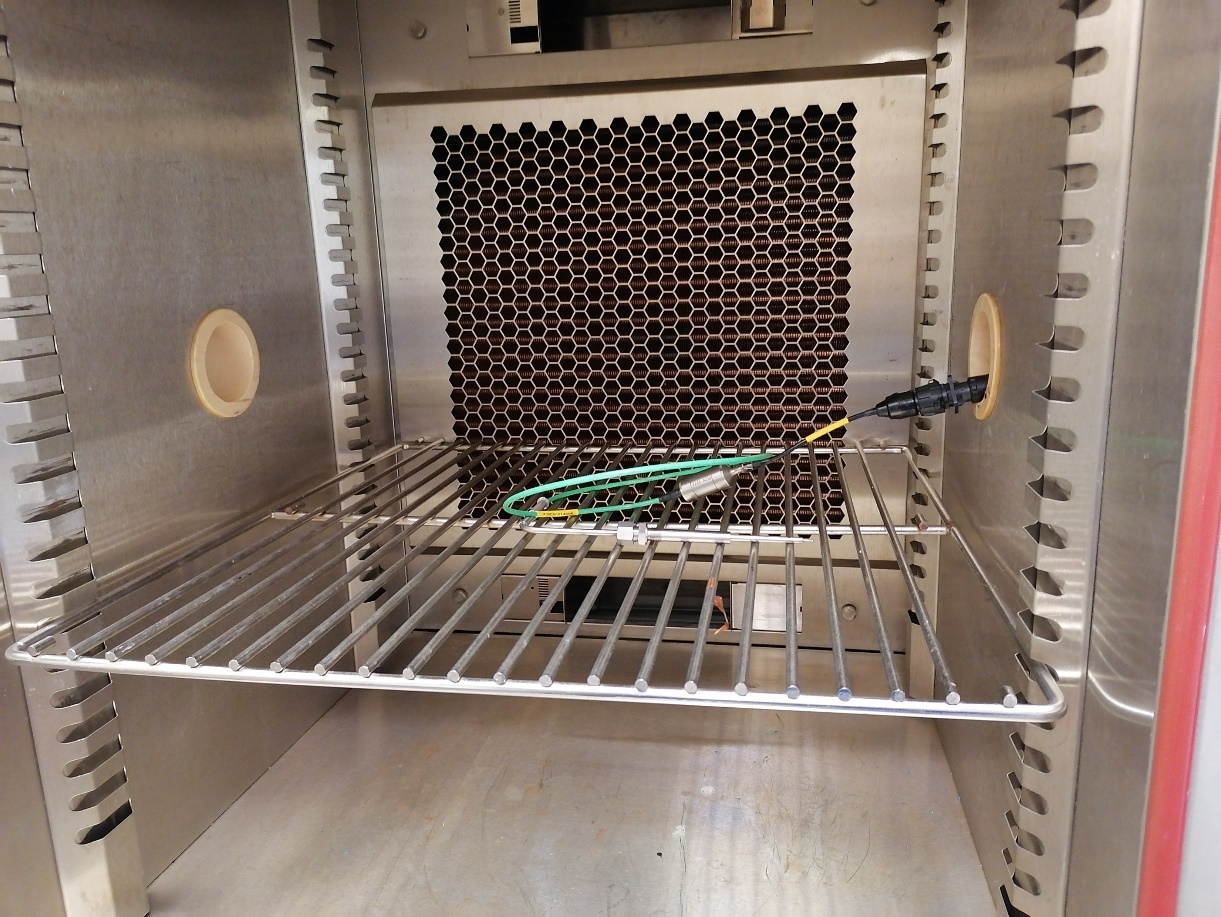 Our Laboratory
Defective products
expertise
Approvals management
Products qualification
Equipement metrology
Power Solutions
Solar
Solar Hybrid: A portfolio of innovative solutions to serve  the energy transition
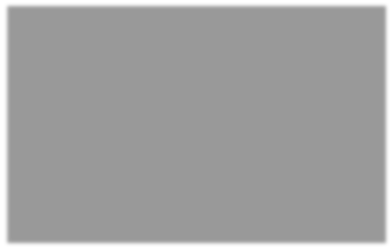 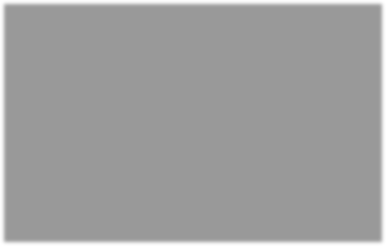 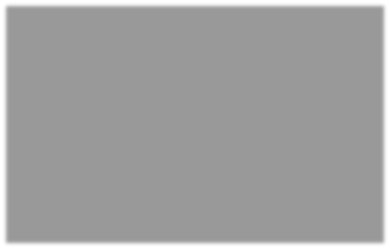 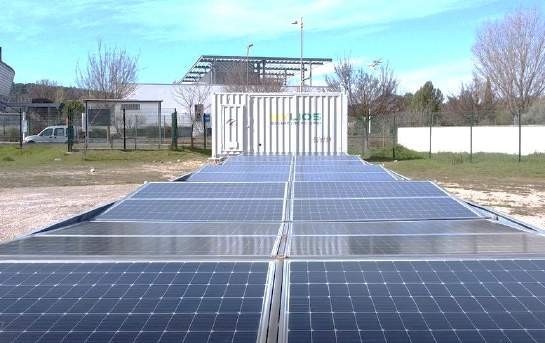 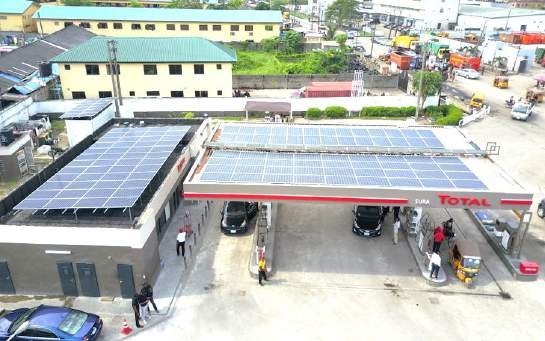 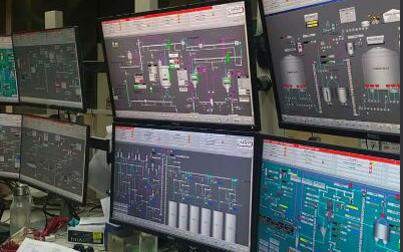 Commerce &
Industry
We offer the C&I sector solar  solutions, whether on the  roof, on the ground or on a  shade structure, for a  competitive and reliable  supply of green electricity.
Energy  Efficiency
We integrate energy
efficiency solutions for  commercial or industrial  buildings to sustainably
reduce the electricity bill.
Rural  Electrification
We develop electrification
projects for hospitals,  universities or villages with our  hybrid solar solutions in  containers or on the ground.
35
Solar Hybrid:  Our Strategy
To be a key player in the C&I Solar Hybrid (Commercial & Industrial) market
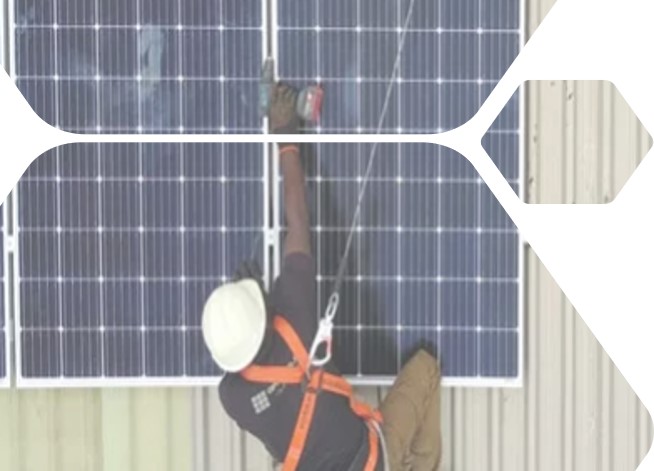 CMR	Group	is	a	developer	and	an	EPC
company	(Engineering,	Procurement	and
Construction) for public and rural electrification
projects	with	powers	ranging	from	10kW	to  10MW.

CMR Group acts as a project developer and
EPC	for	commercial	and	industrial	clients	in  Africa and Southeast Asia.

CMR Group offers “energy as a service” to its
private clients and Public Private Partnerships
for its public partners.
36
Solar Hybrid:
A highly competitive market
Our assets that makes the difference
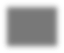 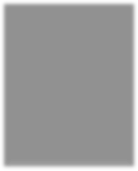 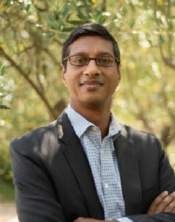 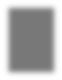 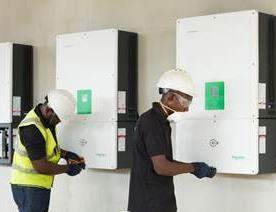 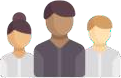 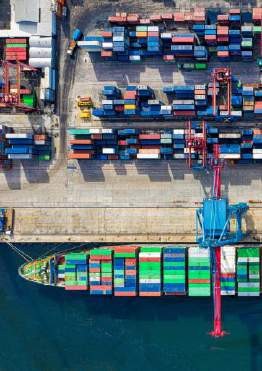 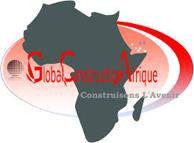 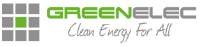 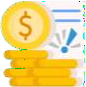 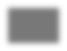 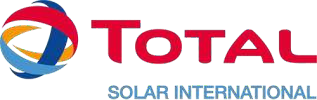 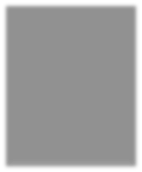 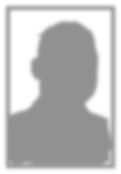 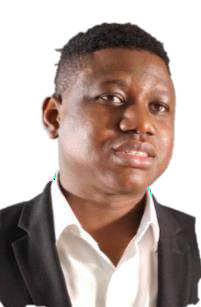 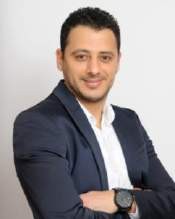 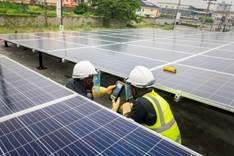 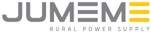 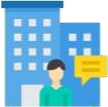 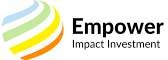 A supply chain on a  global scale
Ability to invest in  hybrid solar projects
A team of solar  engineers at competitive  cost
A specialized team with  a strong knowledge of  the target market
A network of  international and local  partners
37
Solar Hybrid:
Our Clients and Partners
CMR continues its development in the renewable energy sector by building partnerships with local and  international players.
Together with our technical  partners, we are committed to:
the access to new markets  through C&I customer prospecting  and rural electrification  programmes
a competitive and efficient  supply chain and logistics
the training of teams in auditing,  engineering and construction of  solar installations
the access to project financing
Our clients: CMR in collaboration with its technical partners is currently building, operating  or developing solar projects
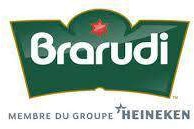 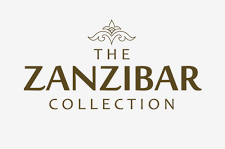 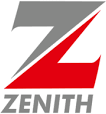 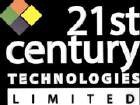 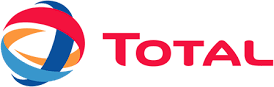 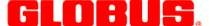 Nos partenaires financiers
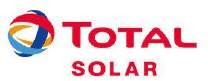 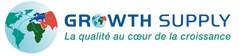 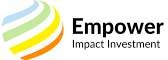 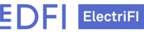 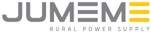 Nos partenaires techniques
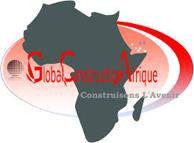 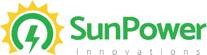 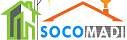 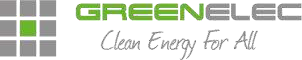 1133
Solar Hybrid:
Target Markets
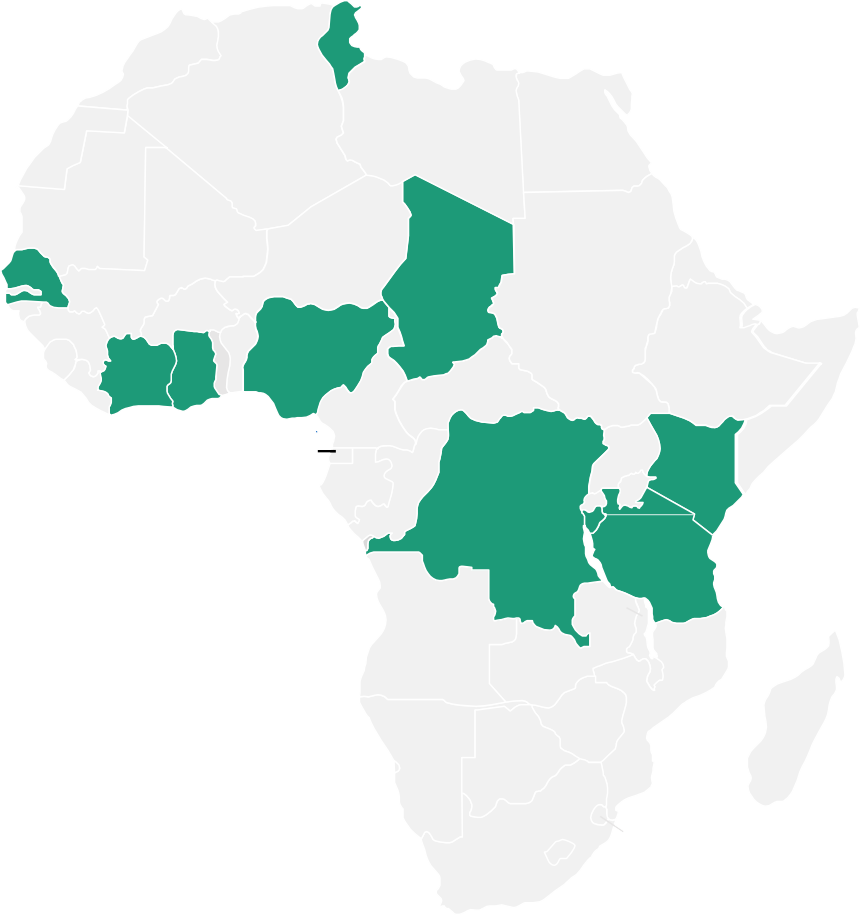 Tunisia
Morocco
Algeria
Libya
Western  Sahara
Egypt
We are developing opportunities in 2 geographical areas: Sub-  Saharan Africa and the Philippines.
Mauritania
Mali
Niger
Senegal
Chad
Sudan
Burkina
Benin Nigeria
Guinea
Central  African  Republic
Ethiopia
Liberia Cote Ghana
d’Ivoire
Cameroon
CMR Group is particularly mobilised in Africa, in the development of solar projects in the  C&I and rural electrification sectors.
We prospect as a priority in 6 target countries: Senegal, Ghana, Nigeria, Burundi,  Kenya and Tanzania responding to the following criteria:
High electricity price in the C&I sector (> 0.13$/kWh)
Regulatory framework for self-consumption
Growth of the industrial sector (agro-industry, textiles, heavy industry, pharma…)
Presence of private and public investors
CMR Philippines is developing the solar hybrid business for its commercial and industrial  clients locally.
Uganda Kenya
Rwanda
Burundi
Tanzania
Equatorial  Guinea
Gabon
DRC
Malawi
Angola
Zambia
Mozambique
Madagascar
Zimbabwe
Namibia
Botswana

Lesotho  South Africa
Key
Target countries with significant ongoing  or potential solar projects.
39
Power Solutions
Hydro
Hydro:
, a recognised know-how
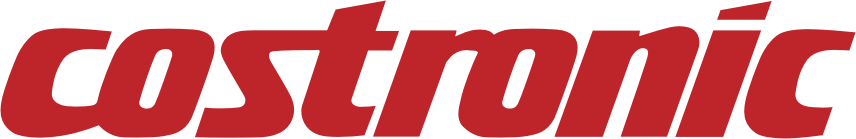 Introducing Costronic
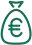 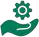 +€4M in turnover
Created in 1986
Turnkey solutions and after-sales service for  the control and supervision of hydroelectric  power plants dedicated to :
Powers from 1MW to 400MW with 2,800MW  of installed capacity
Water treatment systems

Low and high voltage electrical distribution.
Head Office at  Lausanne (Switzerland)
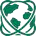 15 employees
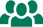 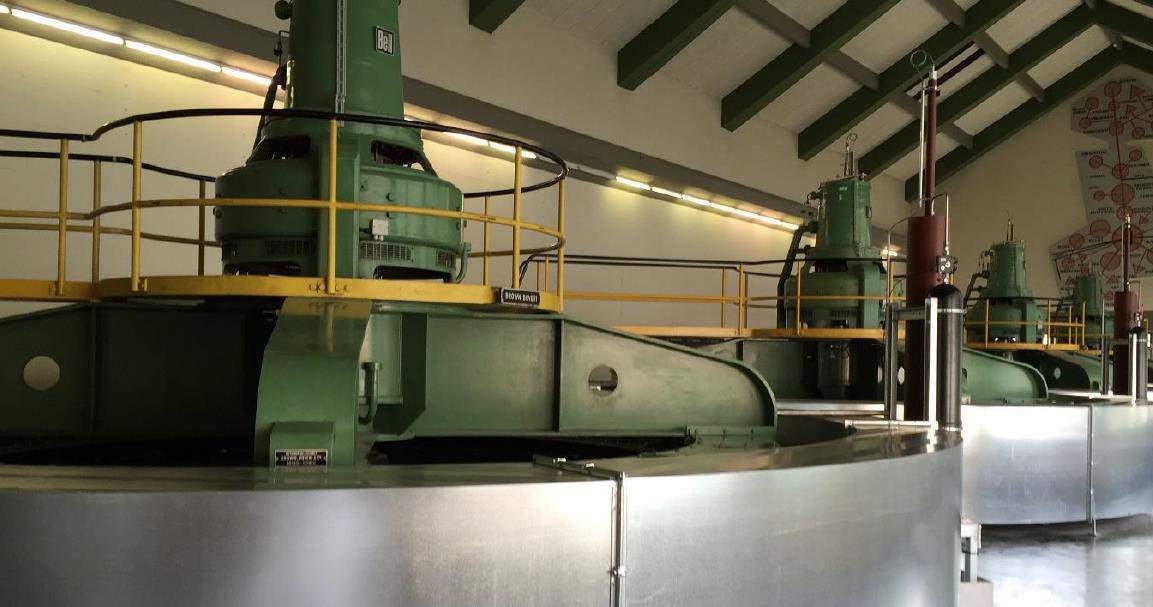 41
Hydro:
Our Roadmap
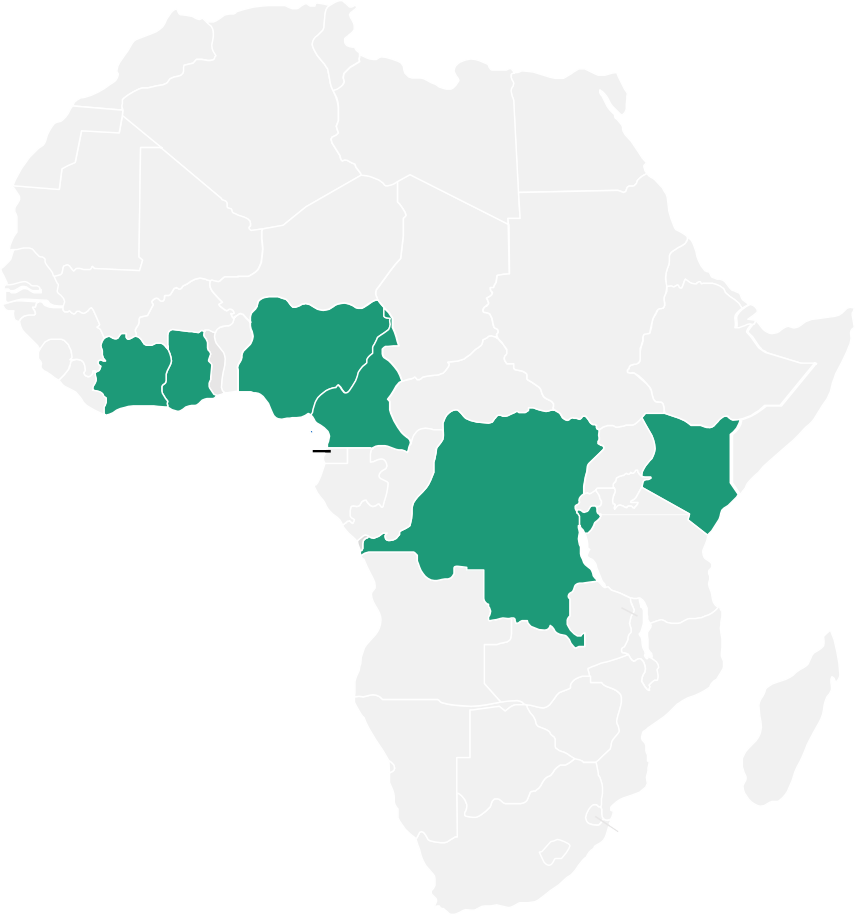 Tunisia
Morocco

Algeria
Libya
Western  Sahara
Egypt
Valuing Costronic's skills and CMR Group's resources.
Mauritania
Mali
Niger
Senegal
Chad
Sudan
Guinea
Burkina
Benin Nigeria
CMR Group and Costronic act jointly on new or rehabilitation projects.
Central  African  Republic
Ethiopia
Liberia Cote Ghana
d’Ivoire
Cameroon
In partnership with wind turbine manufacturers and construction
companies specialising in hydraulics.
On powers ranging from 1MW to 20MW.
By mobilising the engineering capabilities of both companies in Switzerland,  France and Tunisia.
By relying on the CMR Group's Supply Chain, and its switchboard assembly
and sourcing capabilities.
Uganda Kenya
Rwanda
Burundi
Tanzania
Equatorial  Guinea
Gabon
DRC
Malawi
Angola
Zambia
Mozambique
Madagascar
Zimbabwe
Namibia
Botswana

Lesotho  South Africa
We are prospecting as a priority in 7 target countries in Africa: Ghana, Nigeria,  Burundi, Democratic Republic of Congo, Cameroon, Ivory Coast and Kenya.
CMR Group and Costronic also respond to some calls for tenders in Europe, in its
periphery and in the overseas territories.
Legend

Target  countries
42
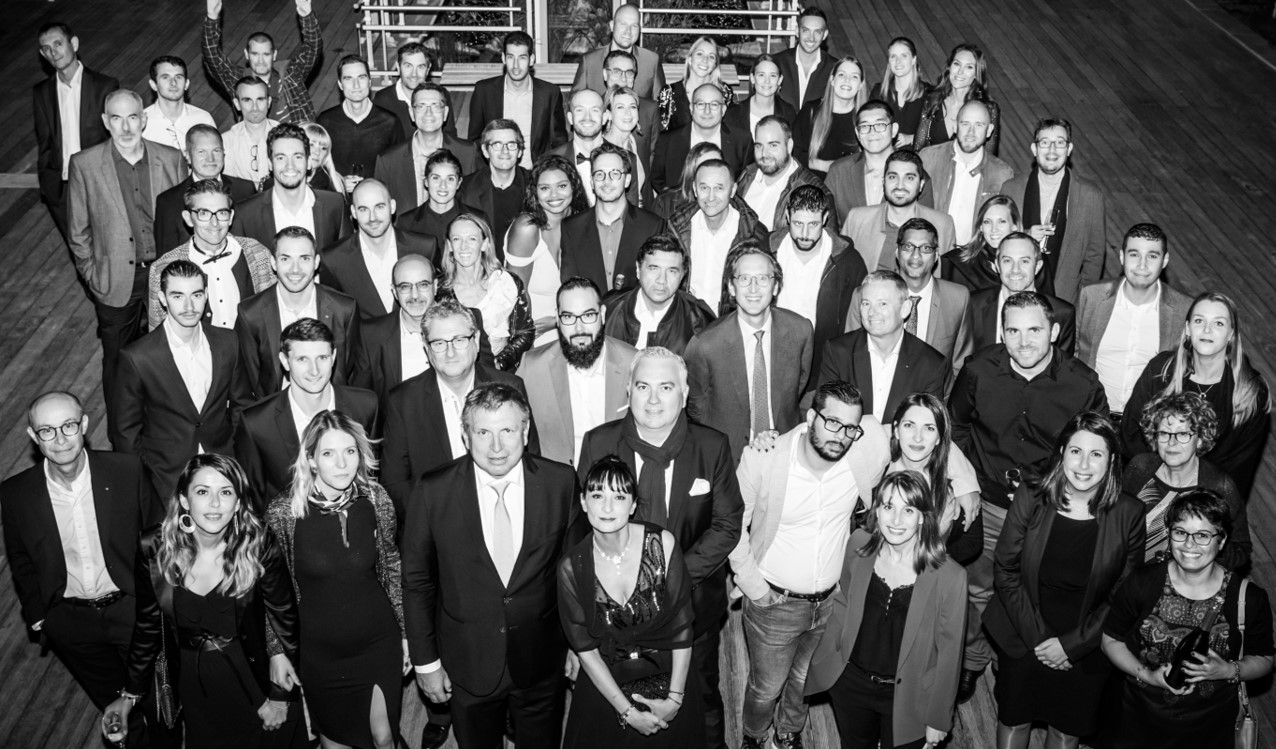 Our Talents
43
Our Commitment
CMR continuously strives to create an environment promoting exchanges, especially between the different sites and  departments, in order to best support its evolution, but also the personal and professional development of its employees.
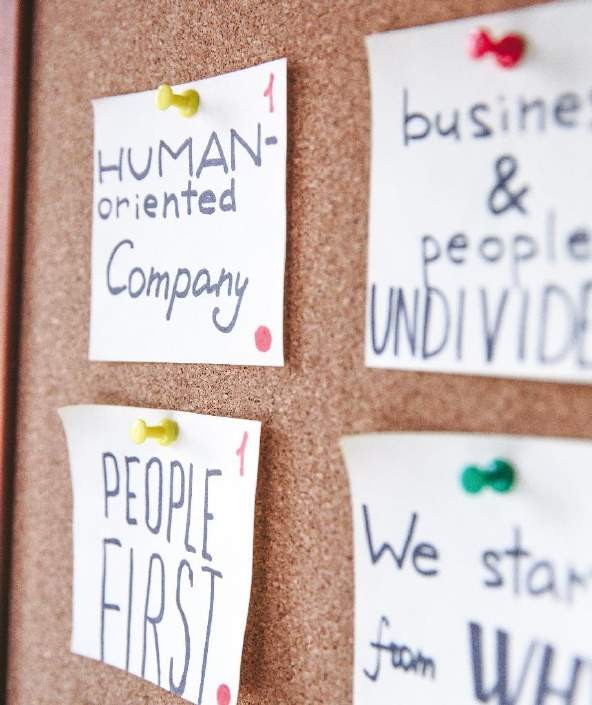 Employee Experience: we facilitate the experience of our employees, in  particular through the digitalization of our processes and tools as well as a  modern approach to human resources


A caring work environment with multiple events and activities organised  throughout the year to meet the most varied needs and a continuous  development of the skills of our managers thanks to evaluation and training tools


Talent Development by providing access to quality training, but also by making  our employees aware of the importance of “soft skills”, which are an integral part  of our annual evaluations and our values, and by favouring internal promotions,  thus giving our high potentials opportunities to evolve within the company
44
Recruitment & Diversity
Joining CMR means joining a company with a strong entrepreneurial culture that wishes to promote intrapreuneurship by  maintaining a privileged link with the world of start-ups but also by encouraging versatility and the taking of responsibilities  by our employees.
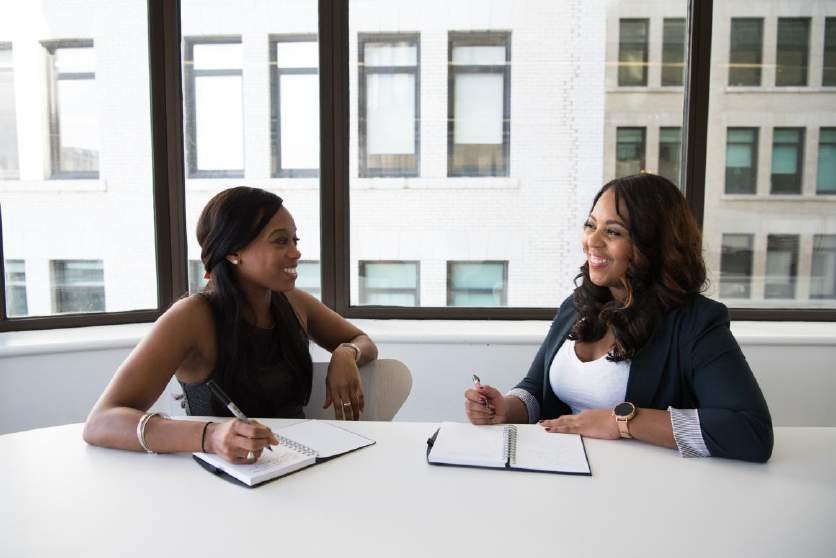 Recruitment capabilities in our subsidiaries but also via
partners such as Business France for greater flexibility.
A wide variety of profiles at CMR: 1 000 employees of whom  43% are women, and more than 24 nationalities. This  diversity helps to encourage creativity and innovation, and  also enables us to identify and seize opportunities more  quickly.
A common and complete integration process, via e-learning,  for all subsidiaries to ensure rapid operationality of  newcomers.
45
Talent and Performance Management
Each employee benefits from a follow-up of his objectives formalised with his manager as well as from  tools to support him in his development, as soon as he joins the company.
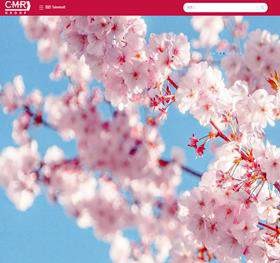 A common human resources management tool for the group, named
Talent Soft, to ensure harmonised process management:
Talent and Performance Review
Succession plan
Job profiles
E-learning

But also, tools such as the 360 feedback, the personalized  performance support plan, the calibration meetings, to bring our  employees to the level of performance expected on their position.
46
Quality of life  at work
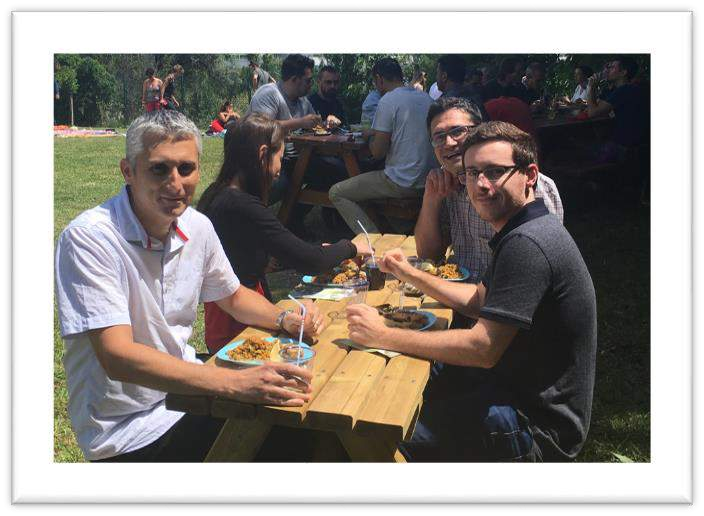 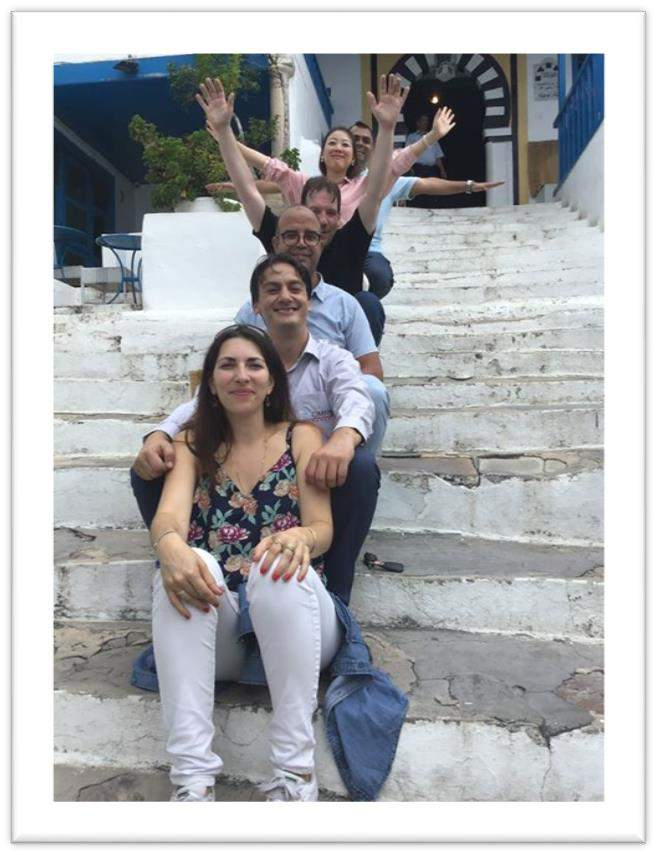 Multiple events organized internally throughout  the year to promote exchanges and cohesion
An annual “People Survey” on all sites with an  action plan to improve the points of vigilance  identified
A “Net Promoter Score” (NPS) calculated each  year to track employee involvement
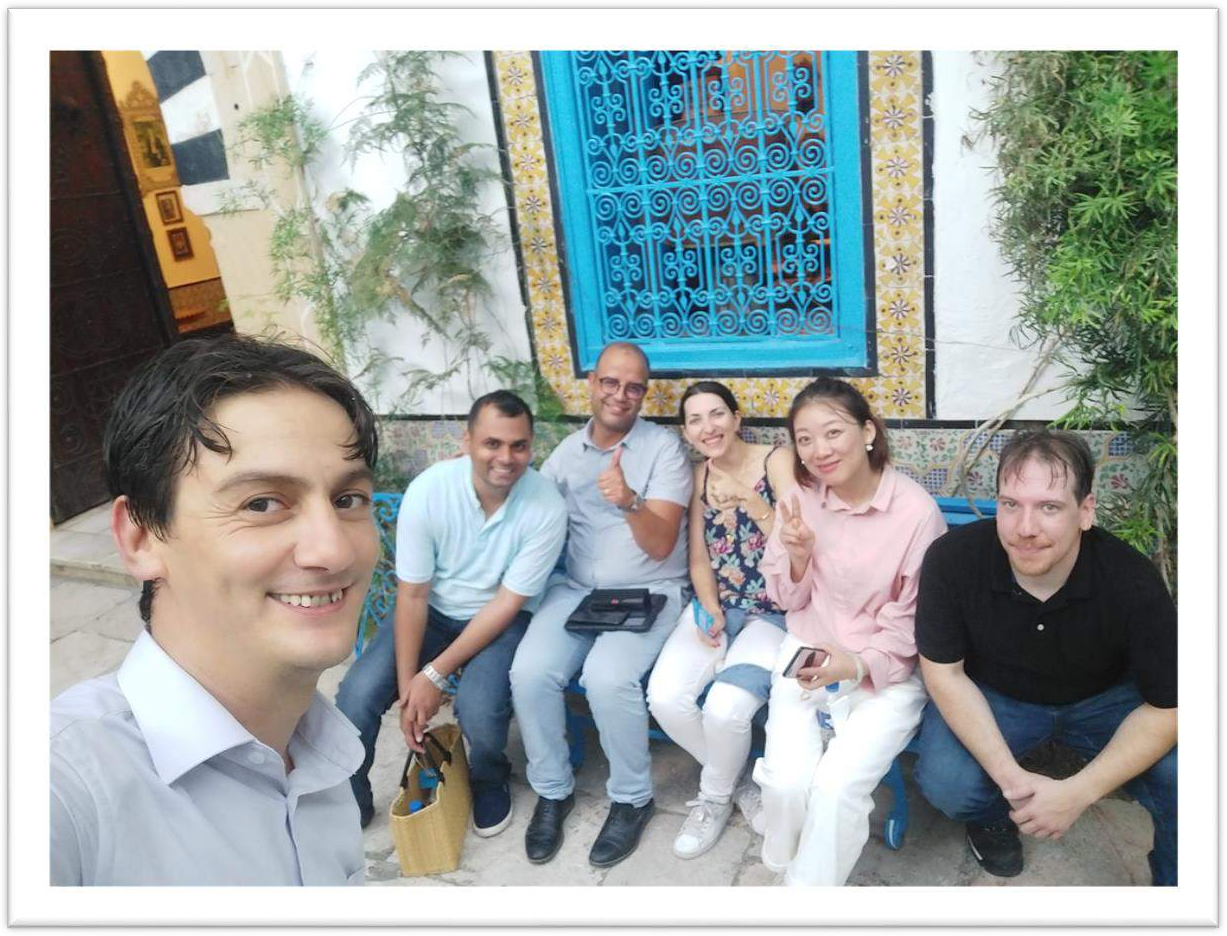 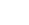 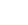 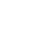 30
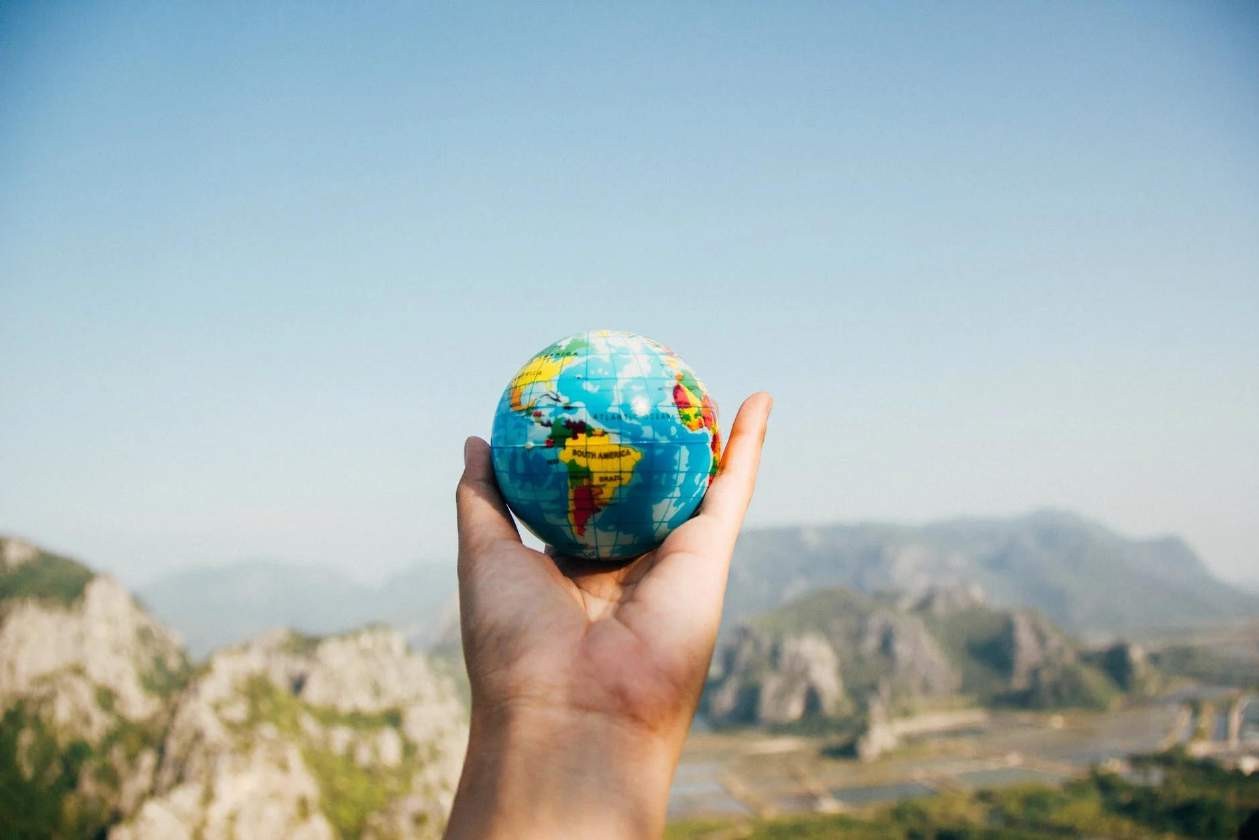 CSR
Strategy
We analyse the impact of
CMR on the environment,
the economy and the social
sphere with one major
concern: reduce carbon  footprint.
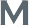 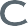 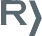 31
Environment
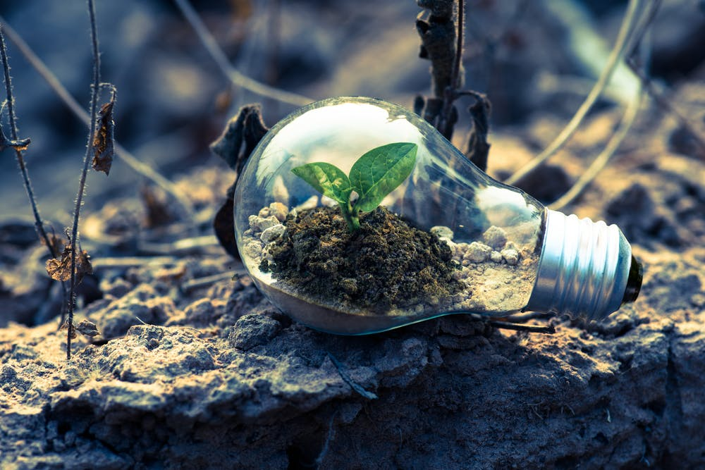 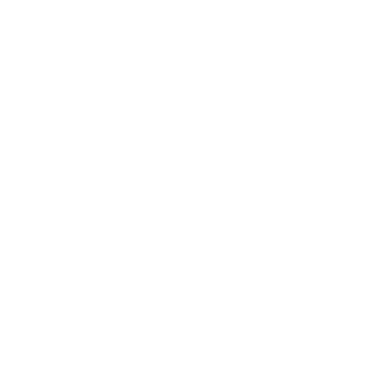 Customers direct shipment from production sites to reduce CMR's  carbon footprint.


Innovation program related to the energy transition.


Train our engineering team and R&D collaborators  in product lifecycle analysis.


Track the recycling of our waste in production and  in offices.


Reduce, or even eliminate, the use of plastic packaging.
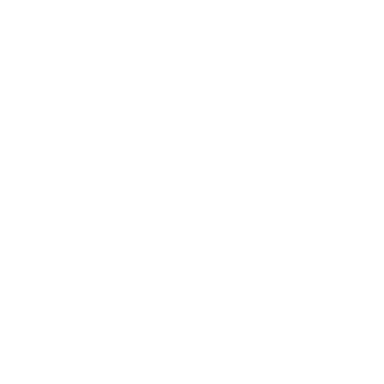 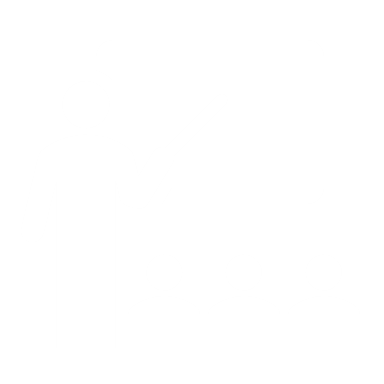 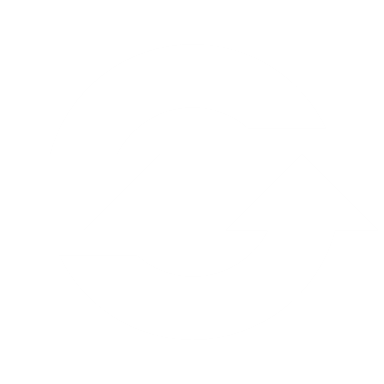 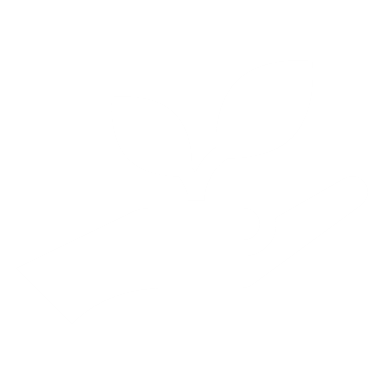 32
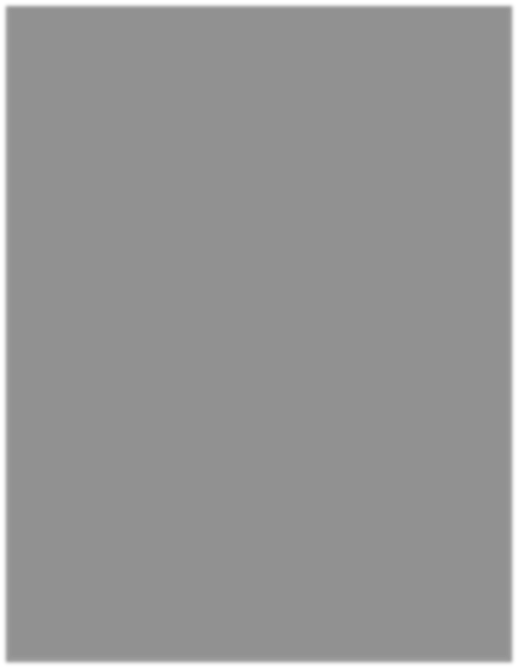 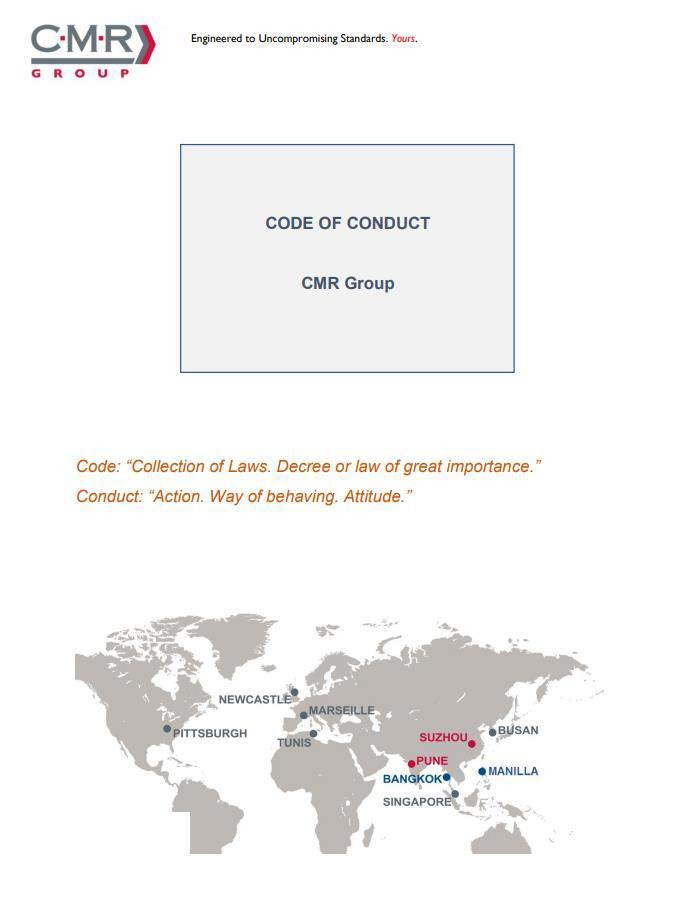 Economy
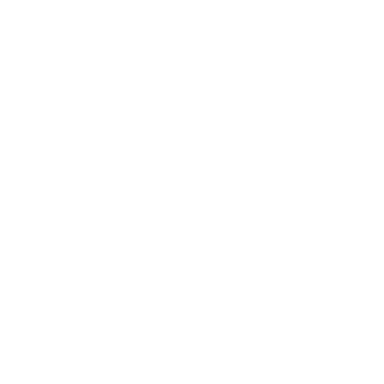 Purchases as close as possible to production sites


Prevent the risks of corruption by signing a Code of  Conduct when employees are hired and by following an  e-learning training in all subsidiaries
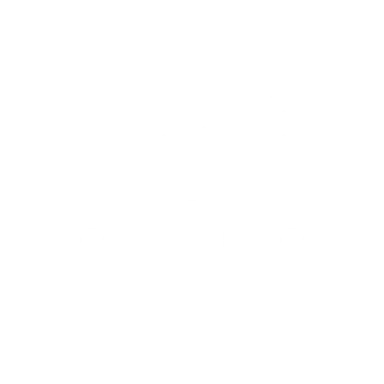 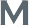 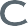 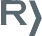 33
Societal
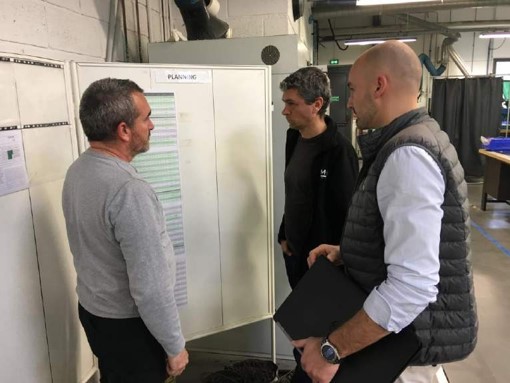 Talent development and professionalisation, in all countries where  CMR operates through formalized succession plans for key positions and exchange programs to discover different professions


The health of our employees is a priority: each subsidiary works on  a health cost coverage programme and promotes access to sport
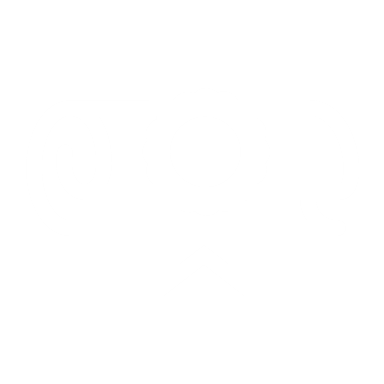 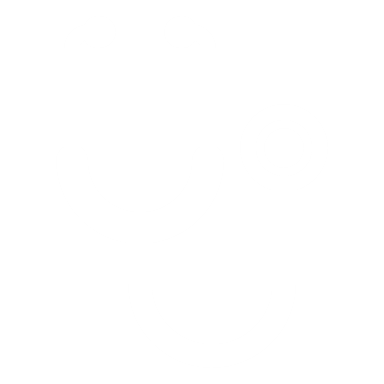 51
Learn more about our activities
Sensors &Electronics
Wiring Systems
Power Solutions
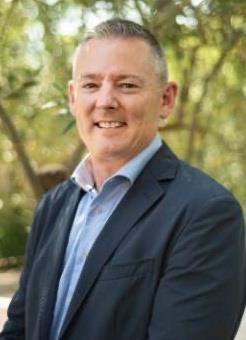 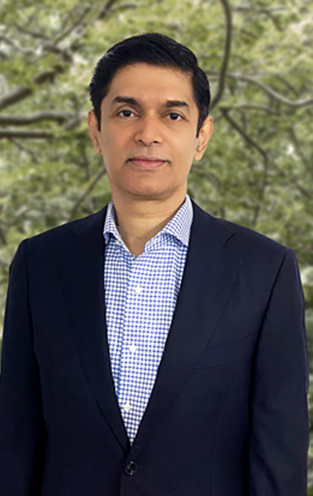 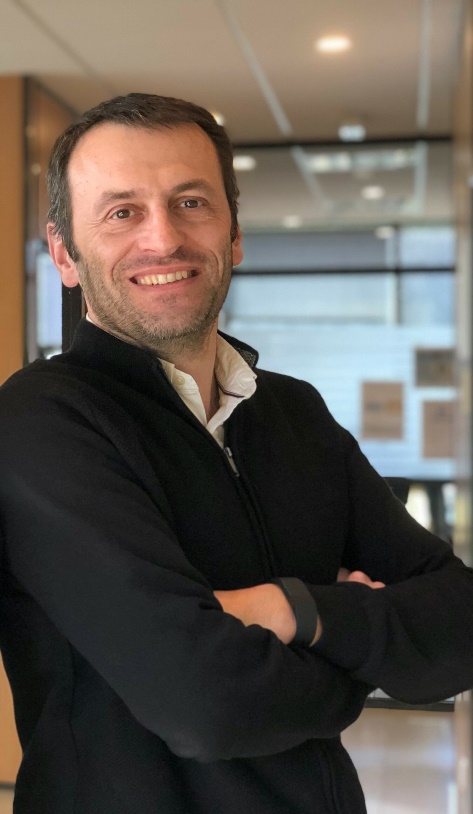 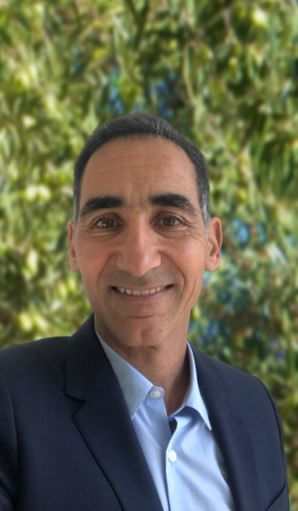 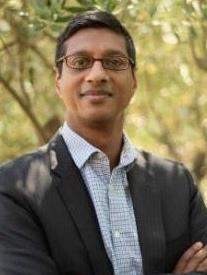 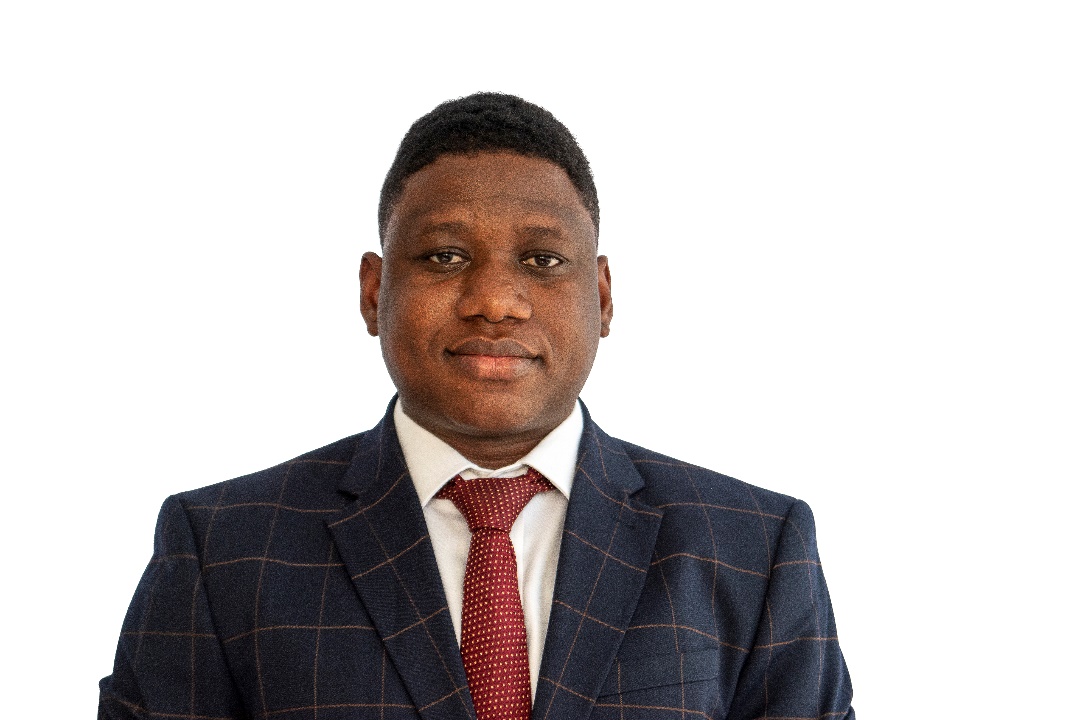 Jérôme VAN DEN BROECK « Wiring Systems » Defense & Rail
Davy THEOPHILE

« Hydro & Marine»
Yann SULTAN« Electronics, Sensors & 
Nuclear »
Prasad 
PALIYATH

« Offshore »
Neil WILKINSON

« Wiring Systems »
Engine & Rail
John OKOROBusiness Development« Solar»
joseph.alemberg@cmr-group.com
John.okoro@cmr-group.com
davy.theophile@cmr-group.com
neil.wilkinson@cmr-group.com
Yann.sultan@cmr-group.com
jvandenbroeck@procaly.com
52
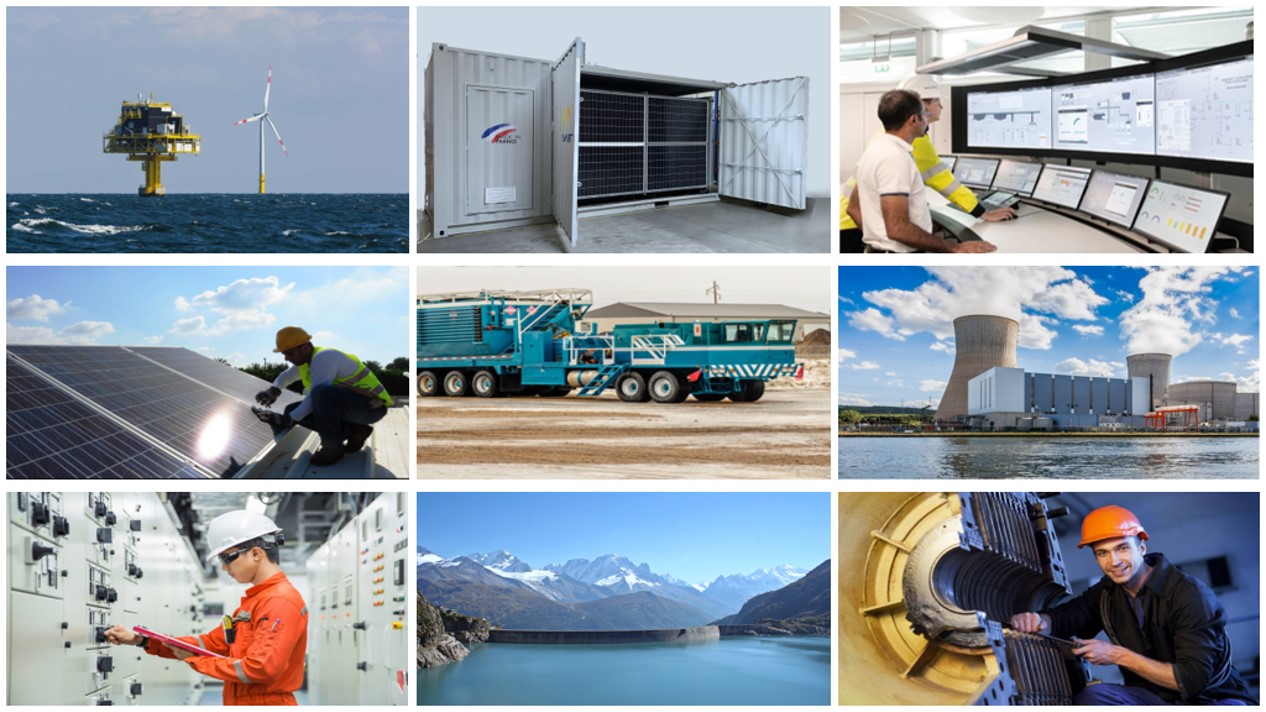 THANK YOU
May 2021
36